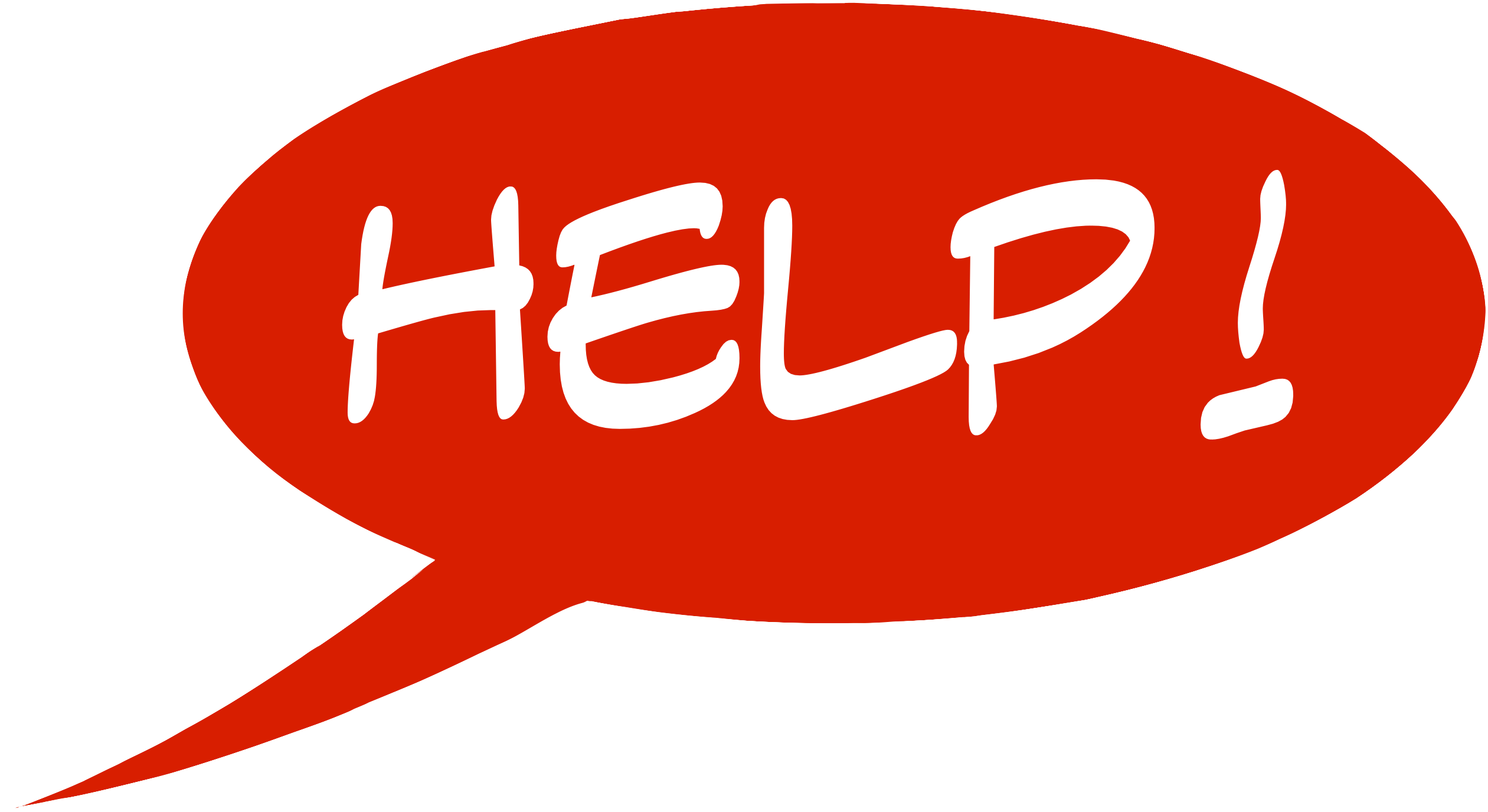 THE FINE (QUEER) ART OF ASKING 
FOR (AND RECEIVING) ASSISTANCE
KELLI DUNHAM
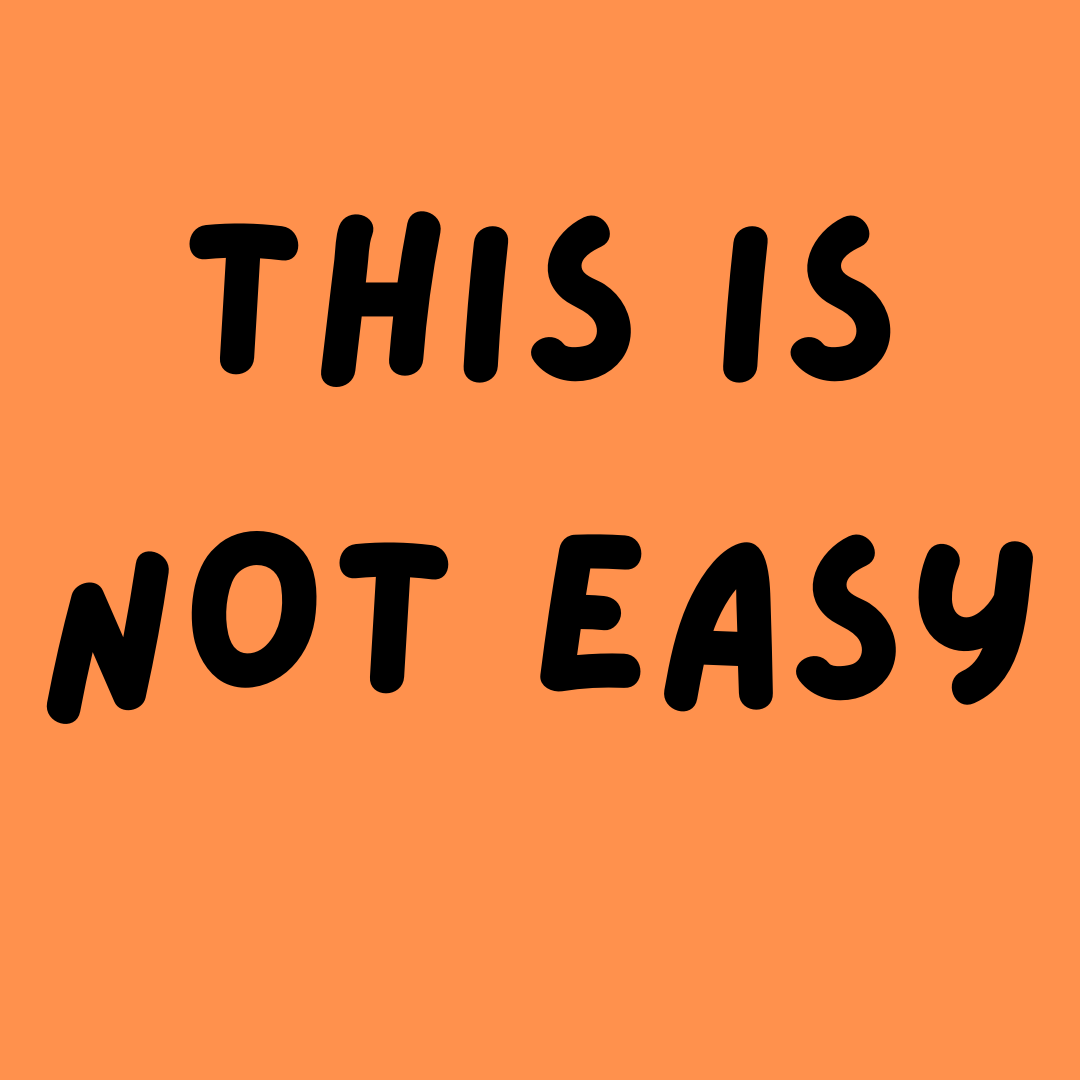 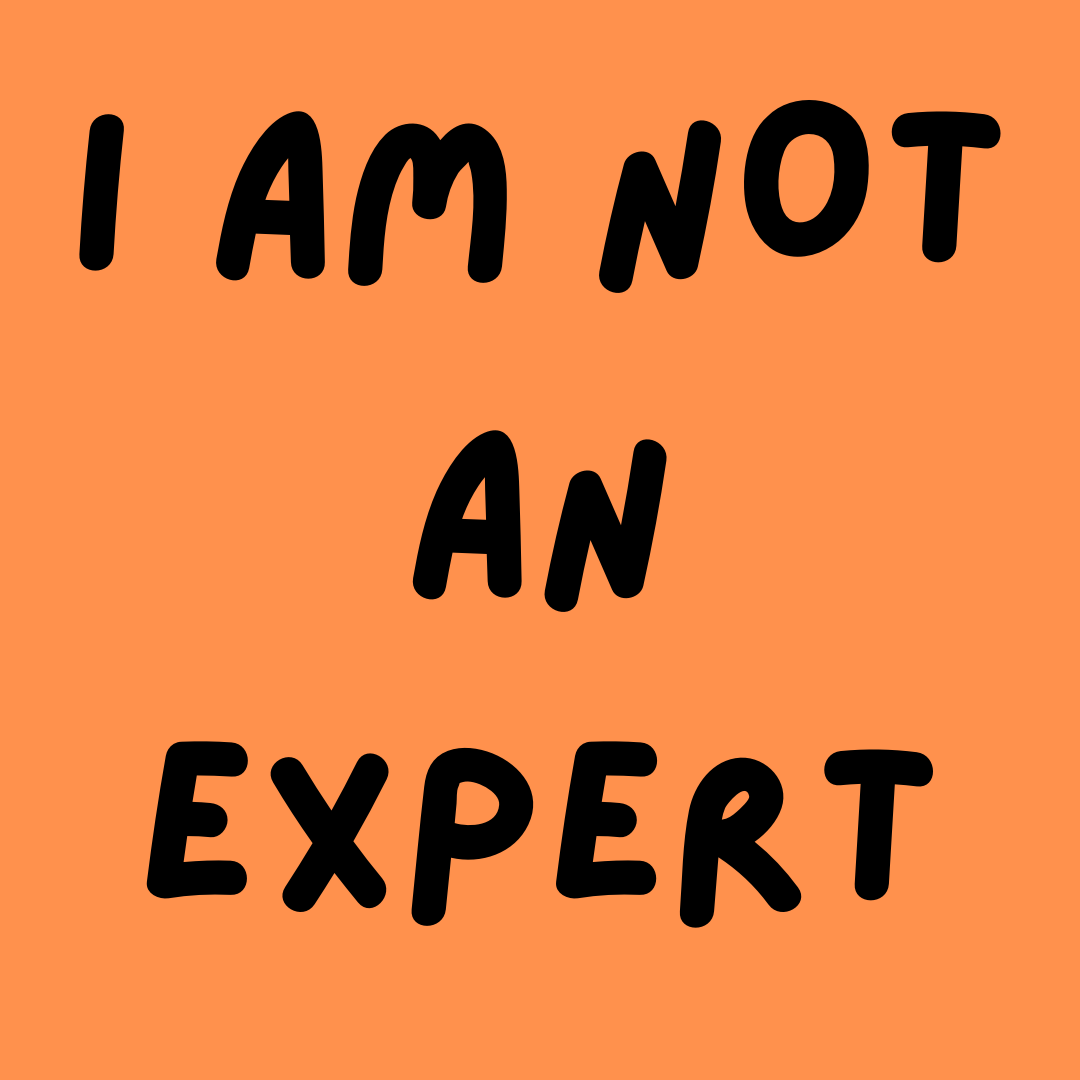 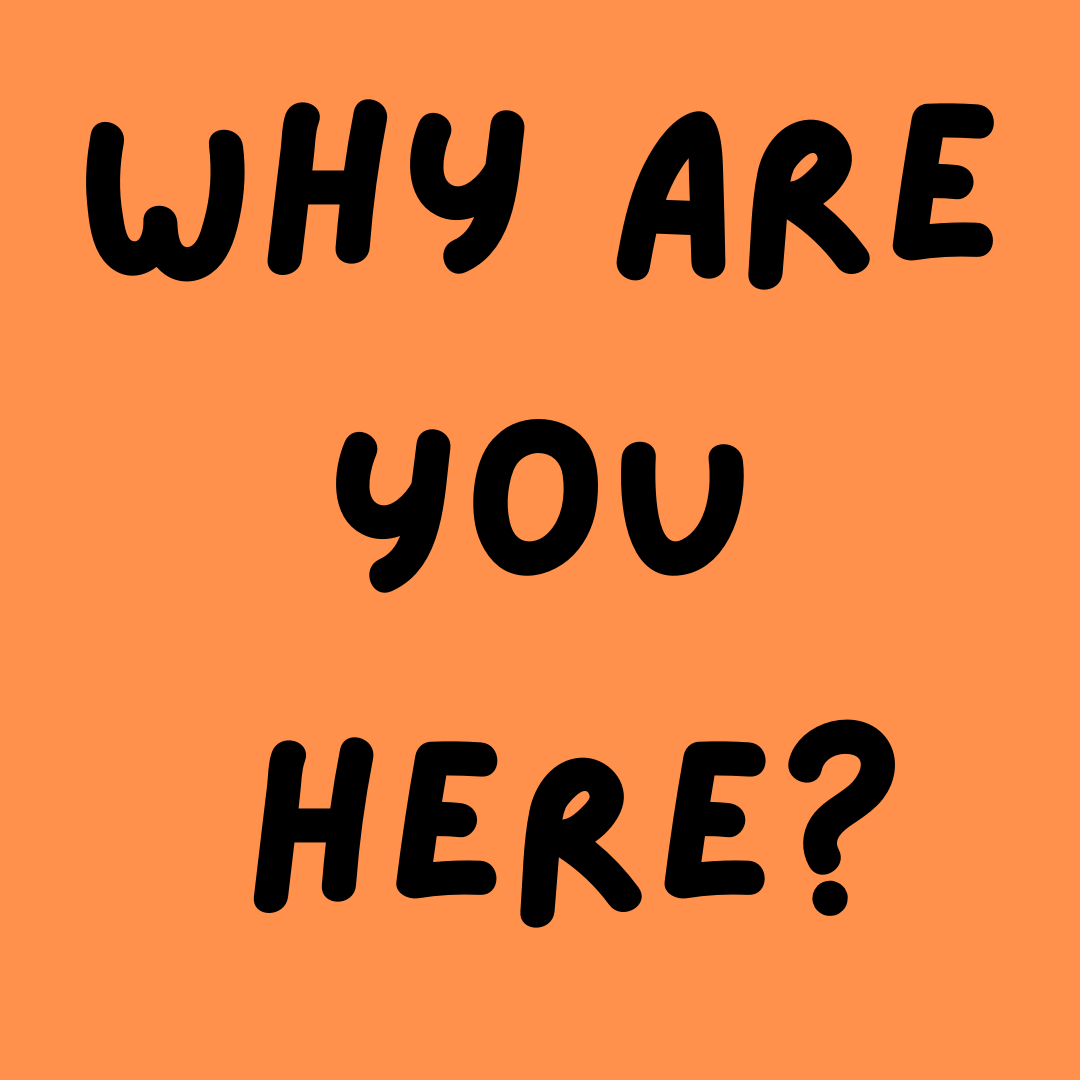 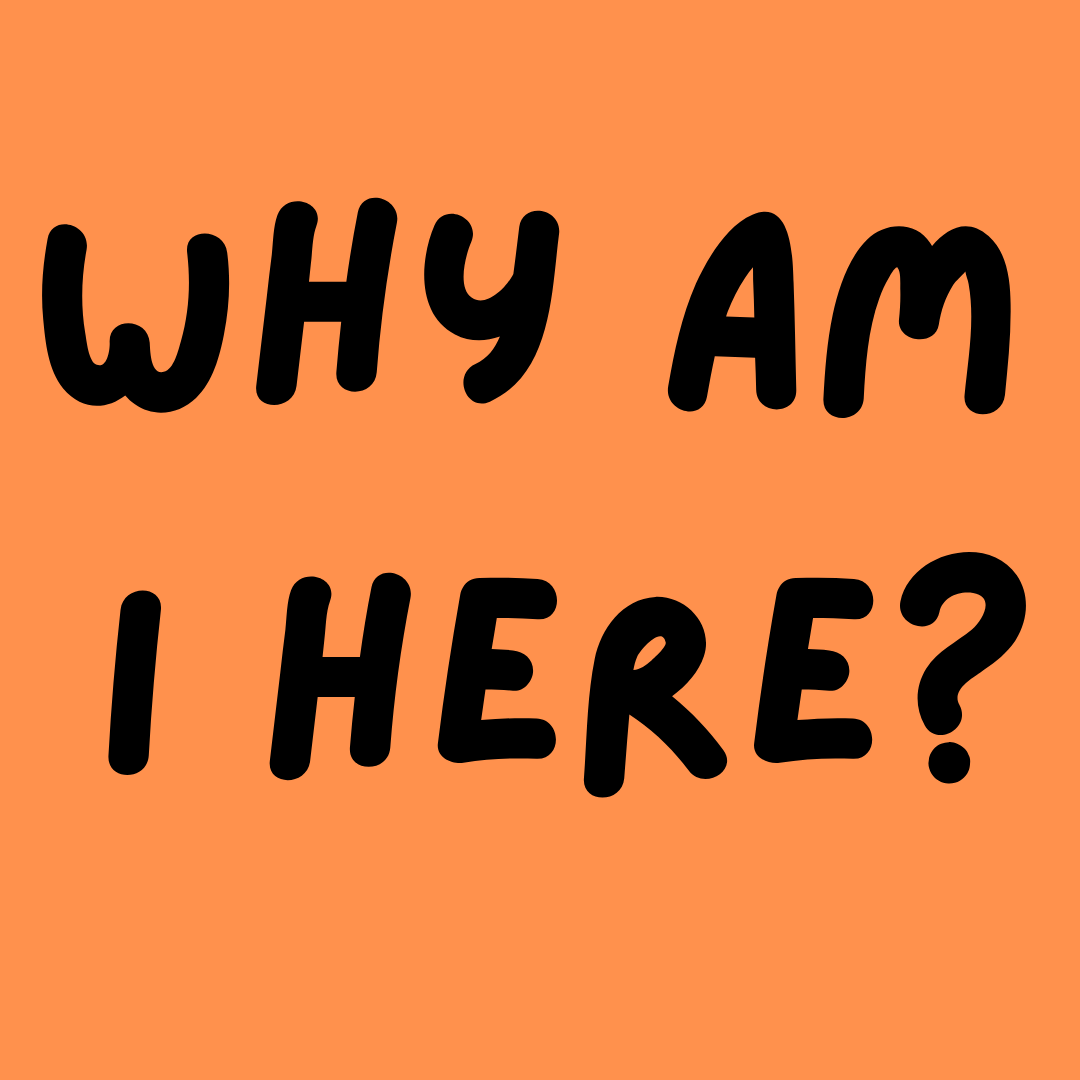 WHY DOES IT MATTER?
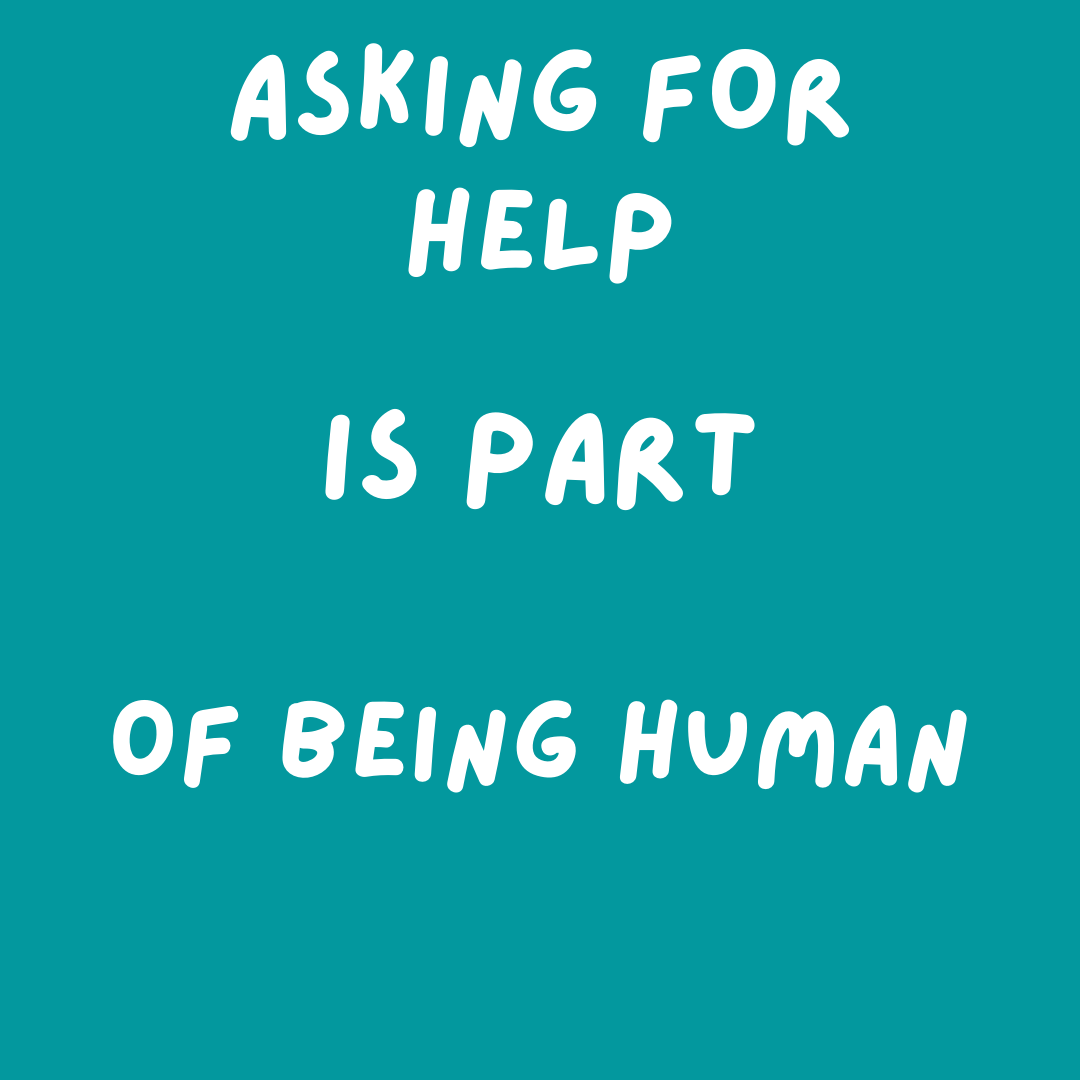 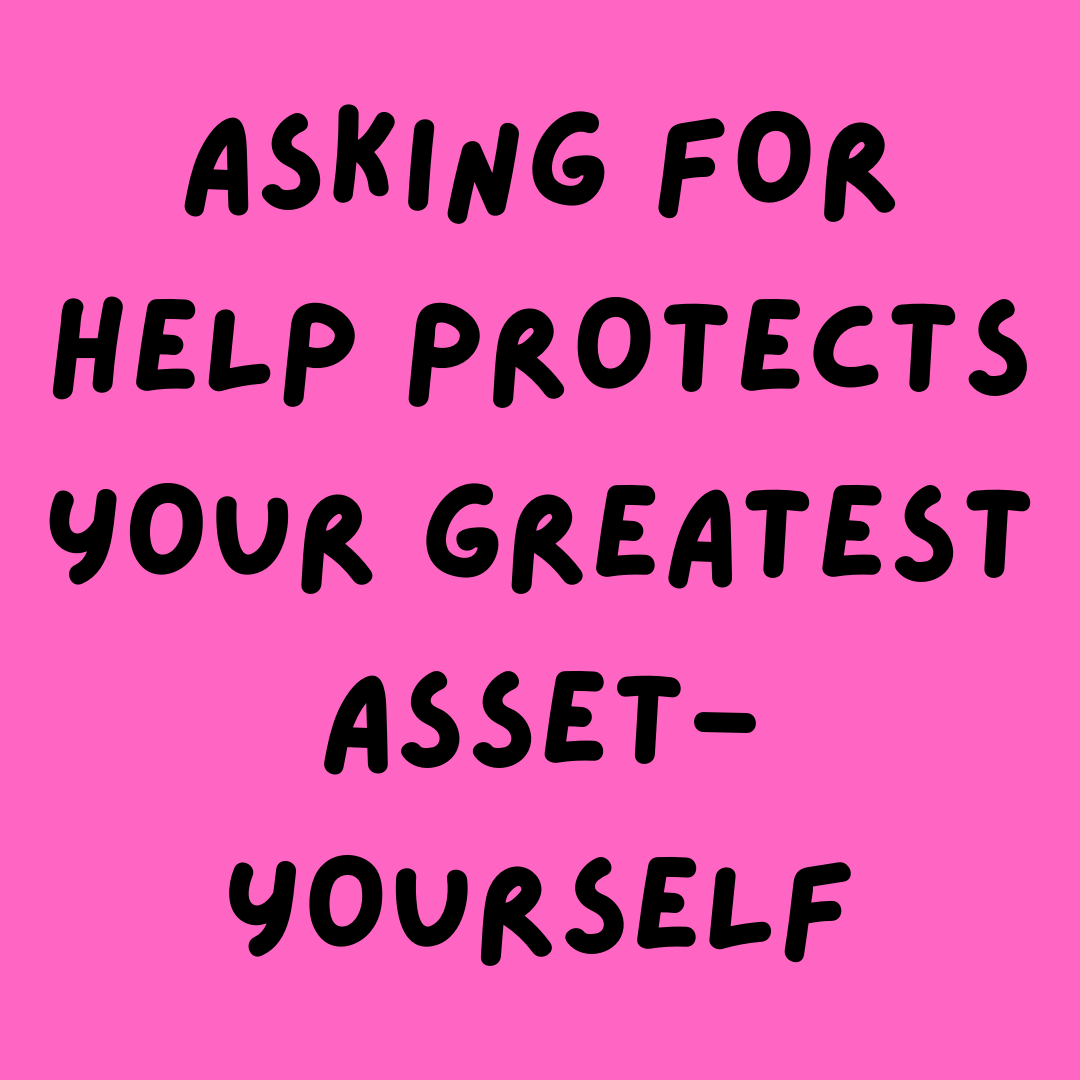 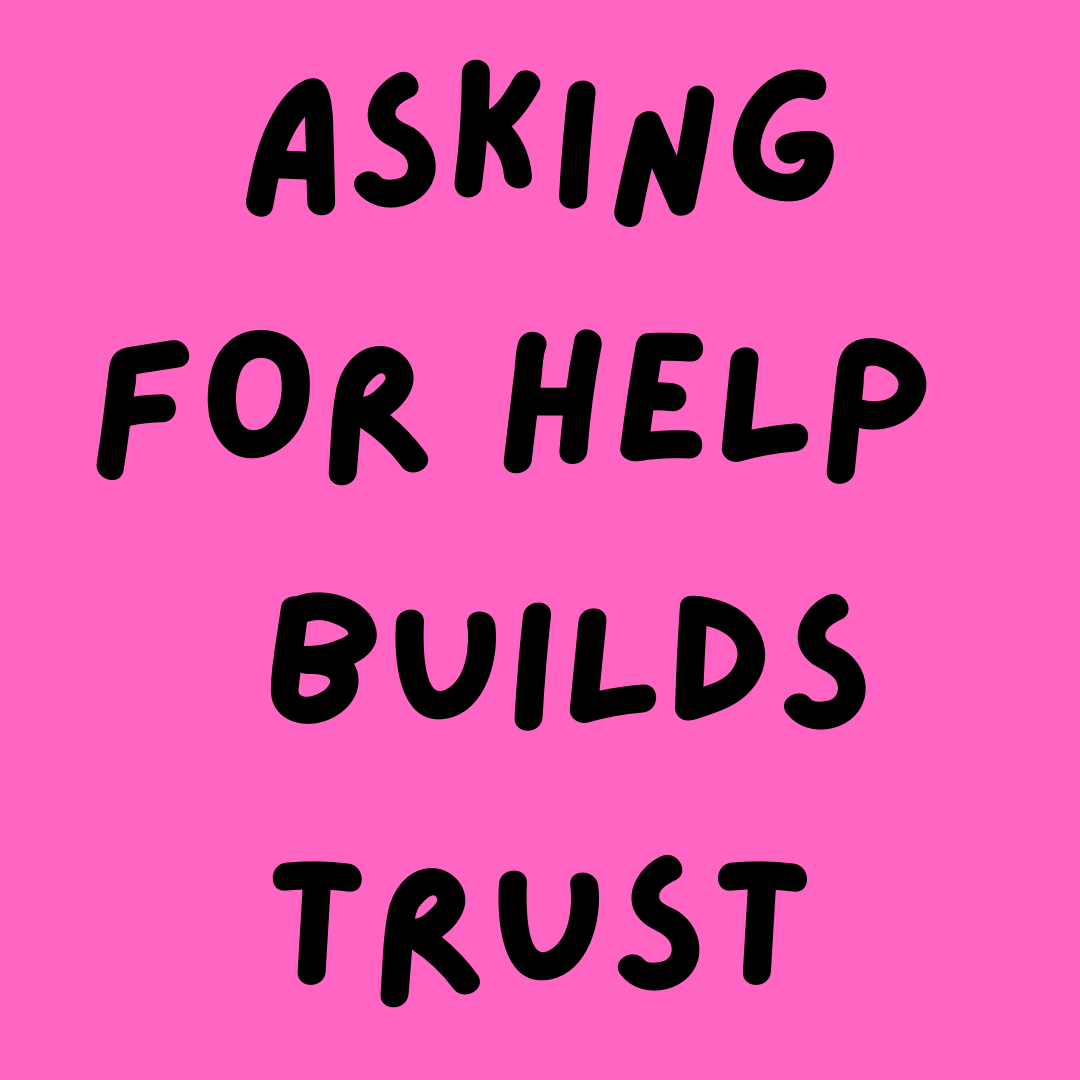 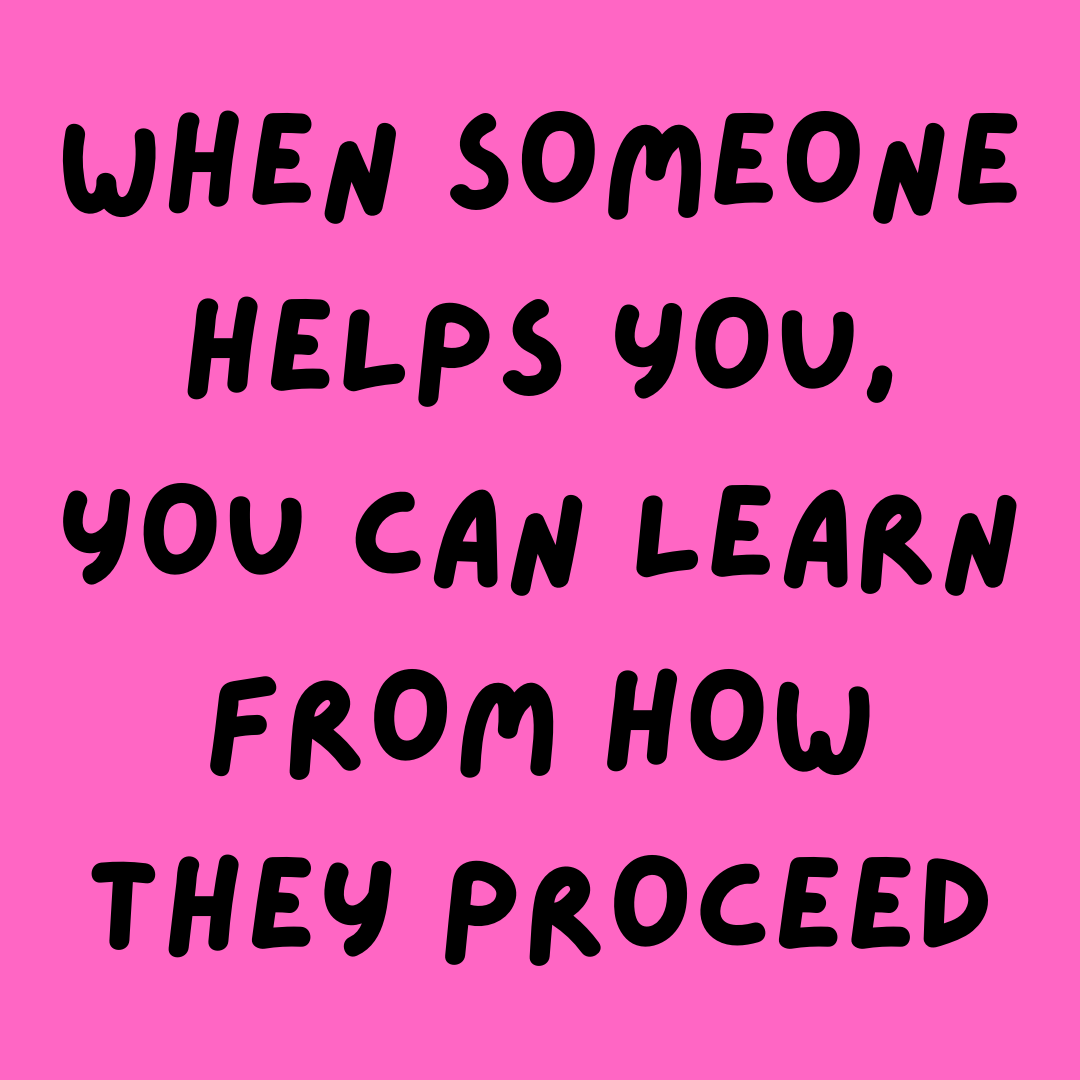 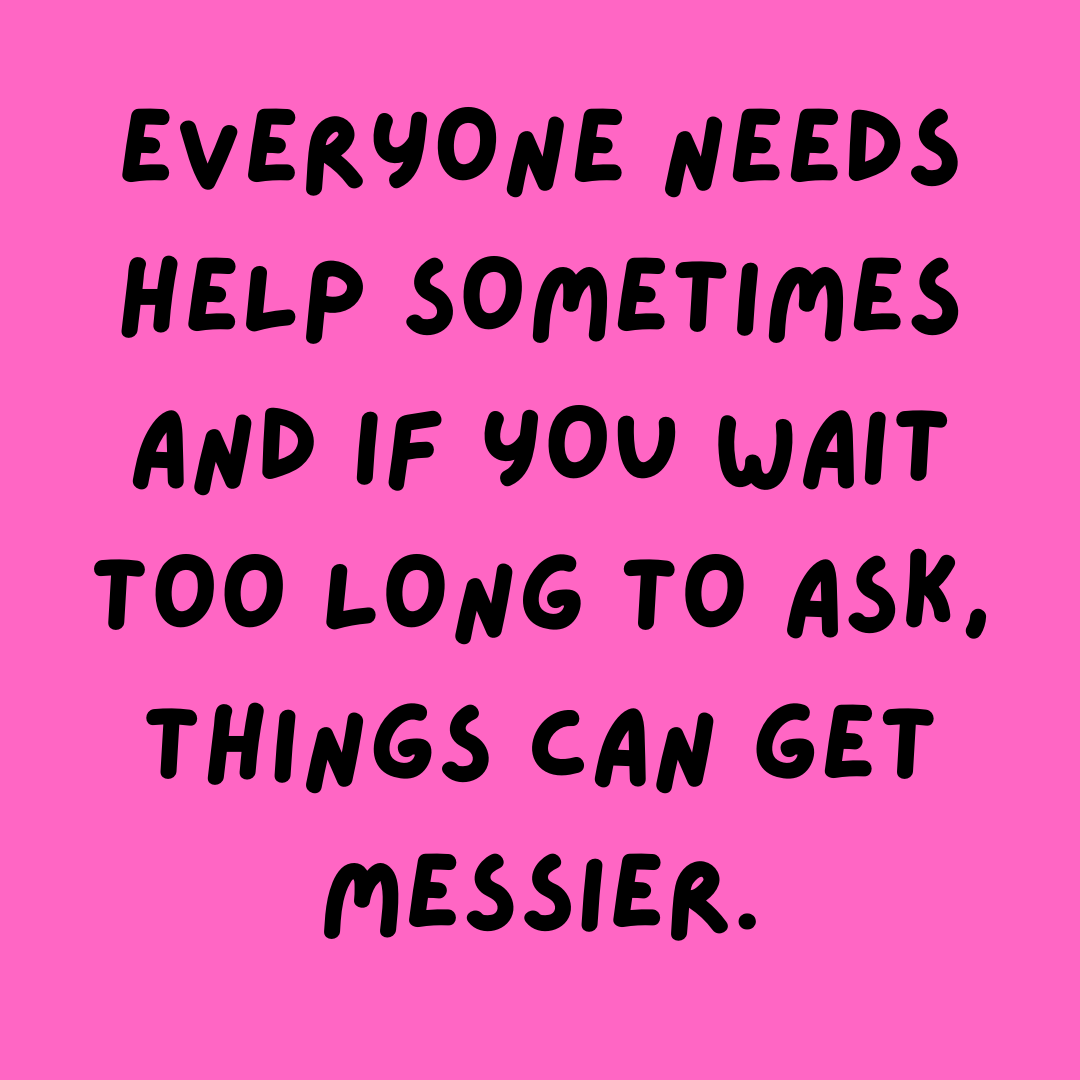 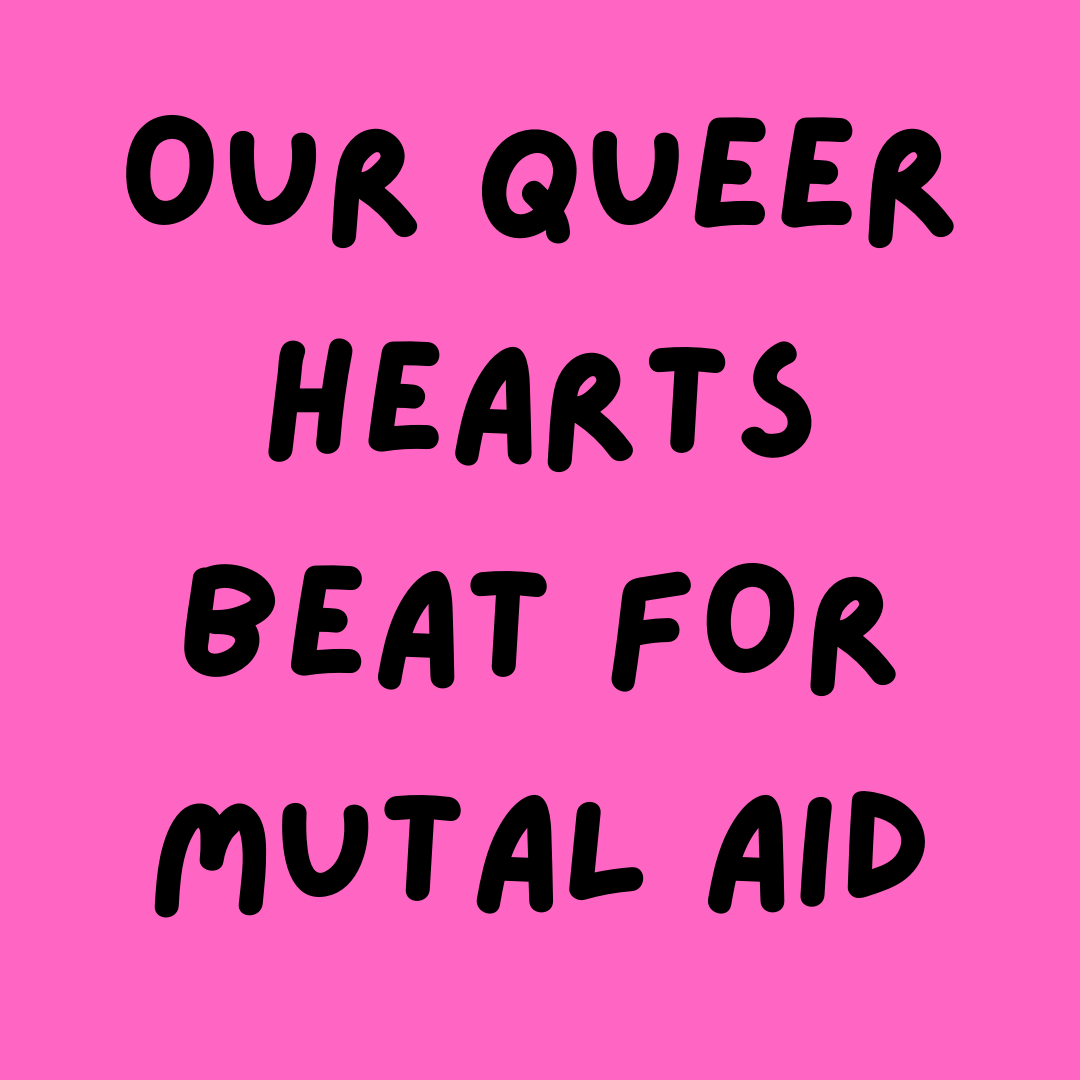 THE BARRIERS
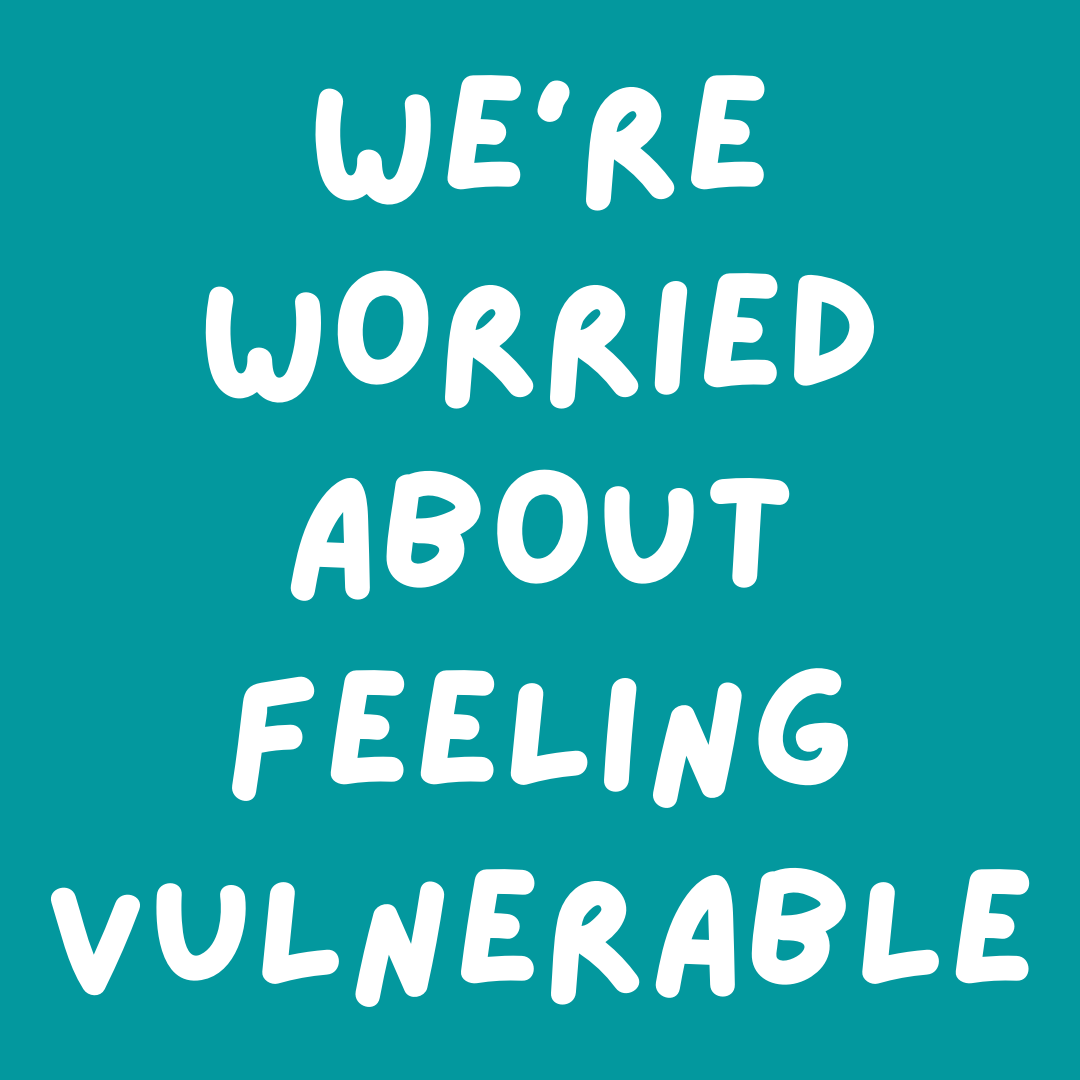 AHEM.
CAPITALISM.
AHEM.
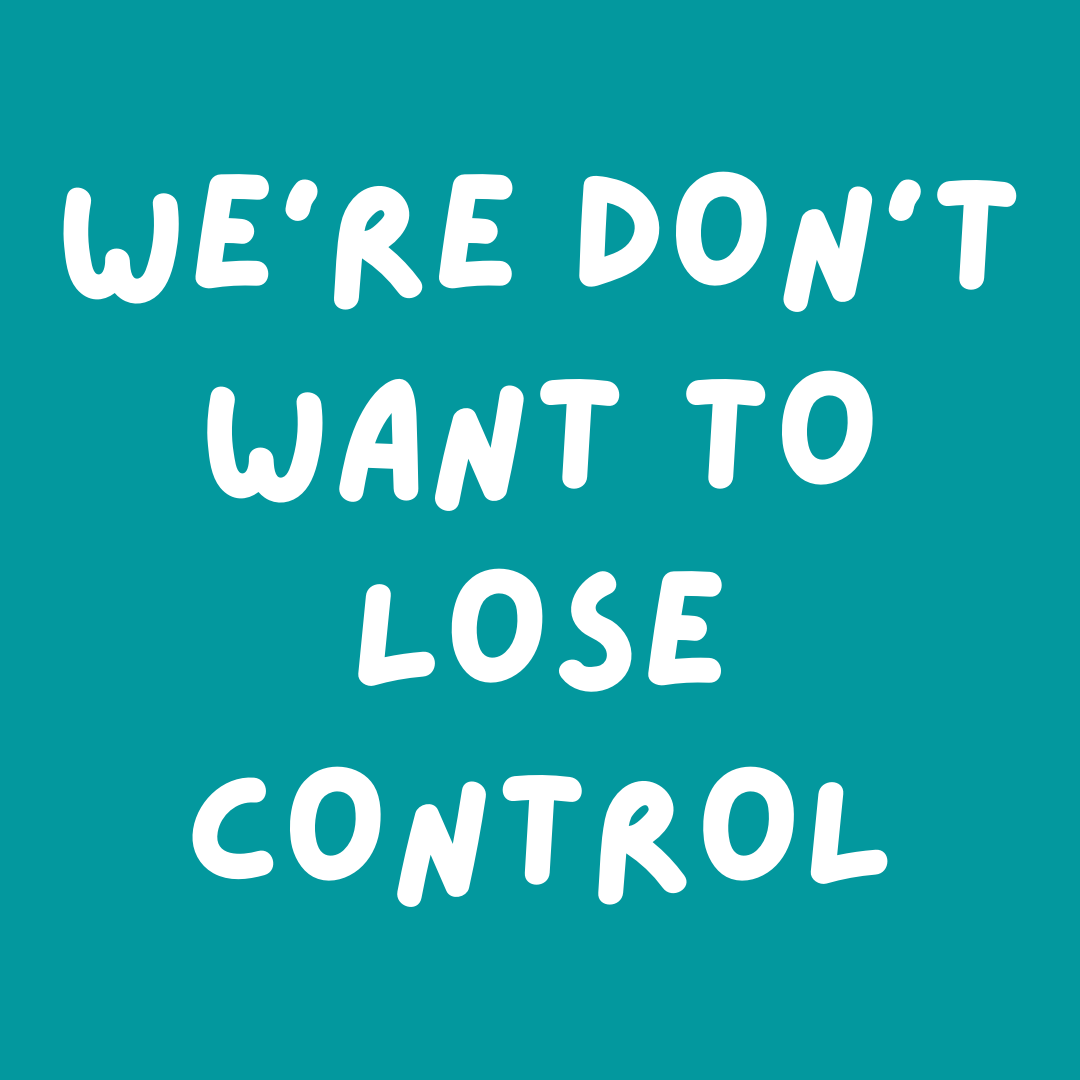 OR 
GET 
A TON 
OF 
UNSOLICITED 
ADVICE
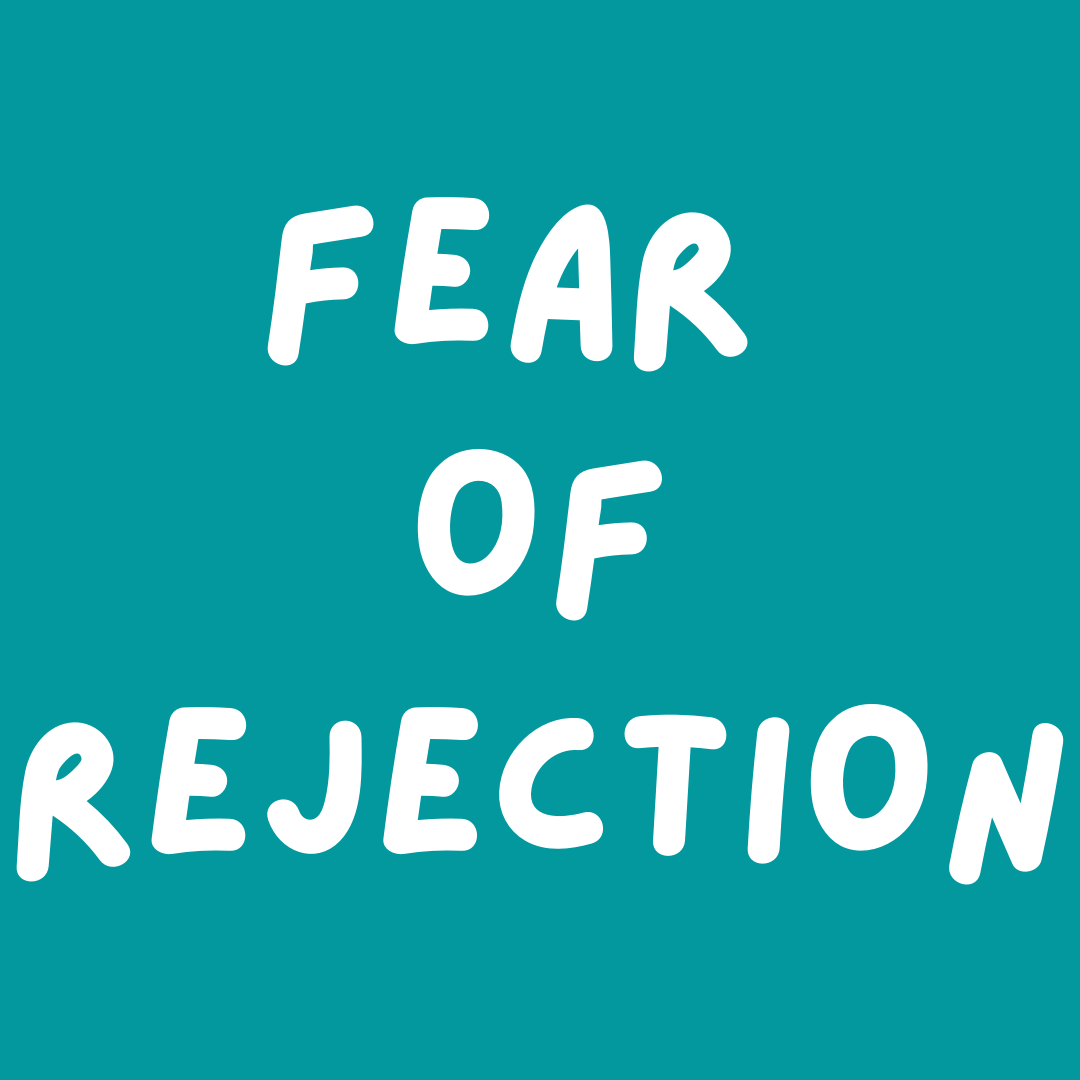 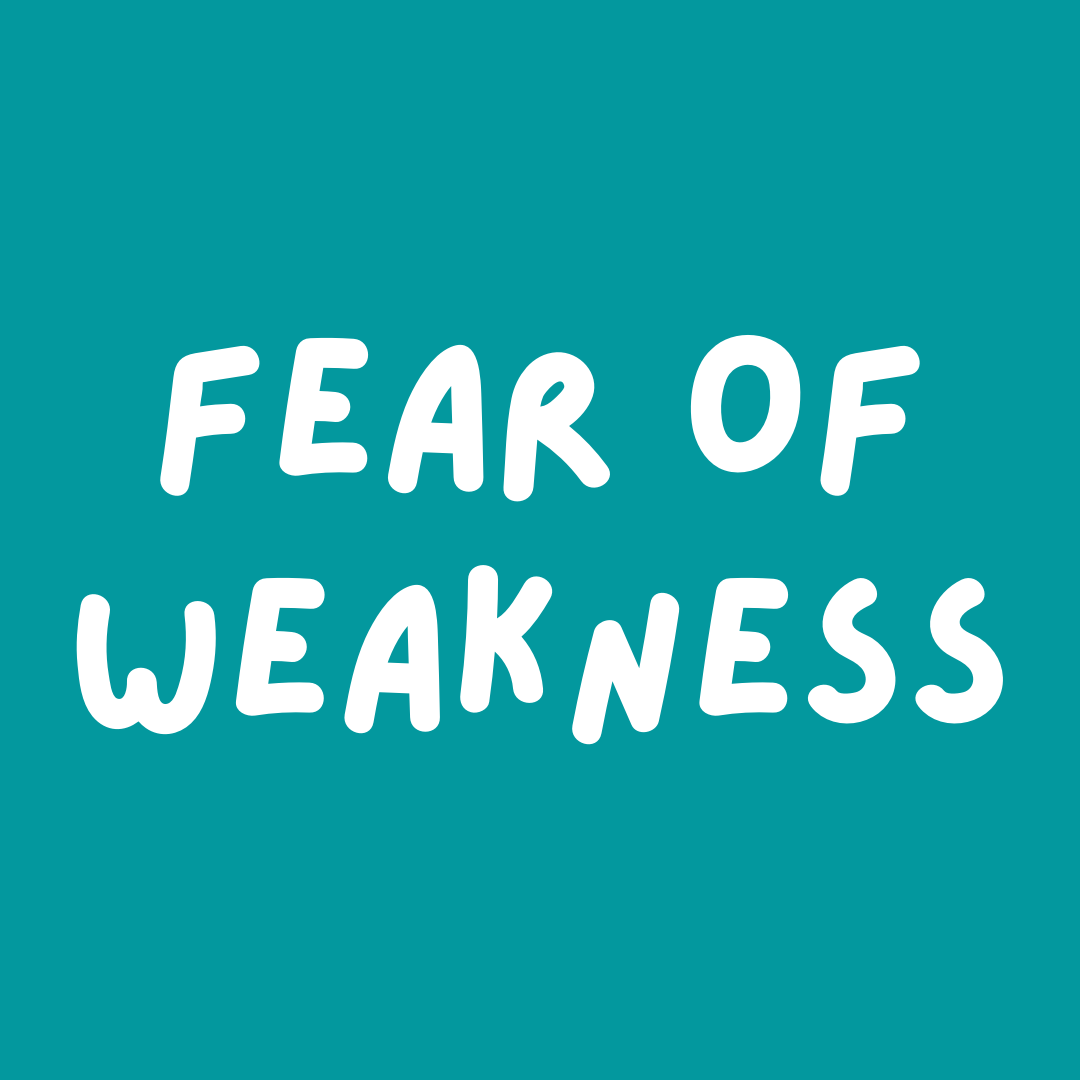 AHEM.
CAPITALISM.
AHEM.
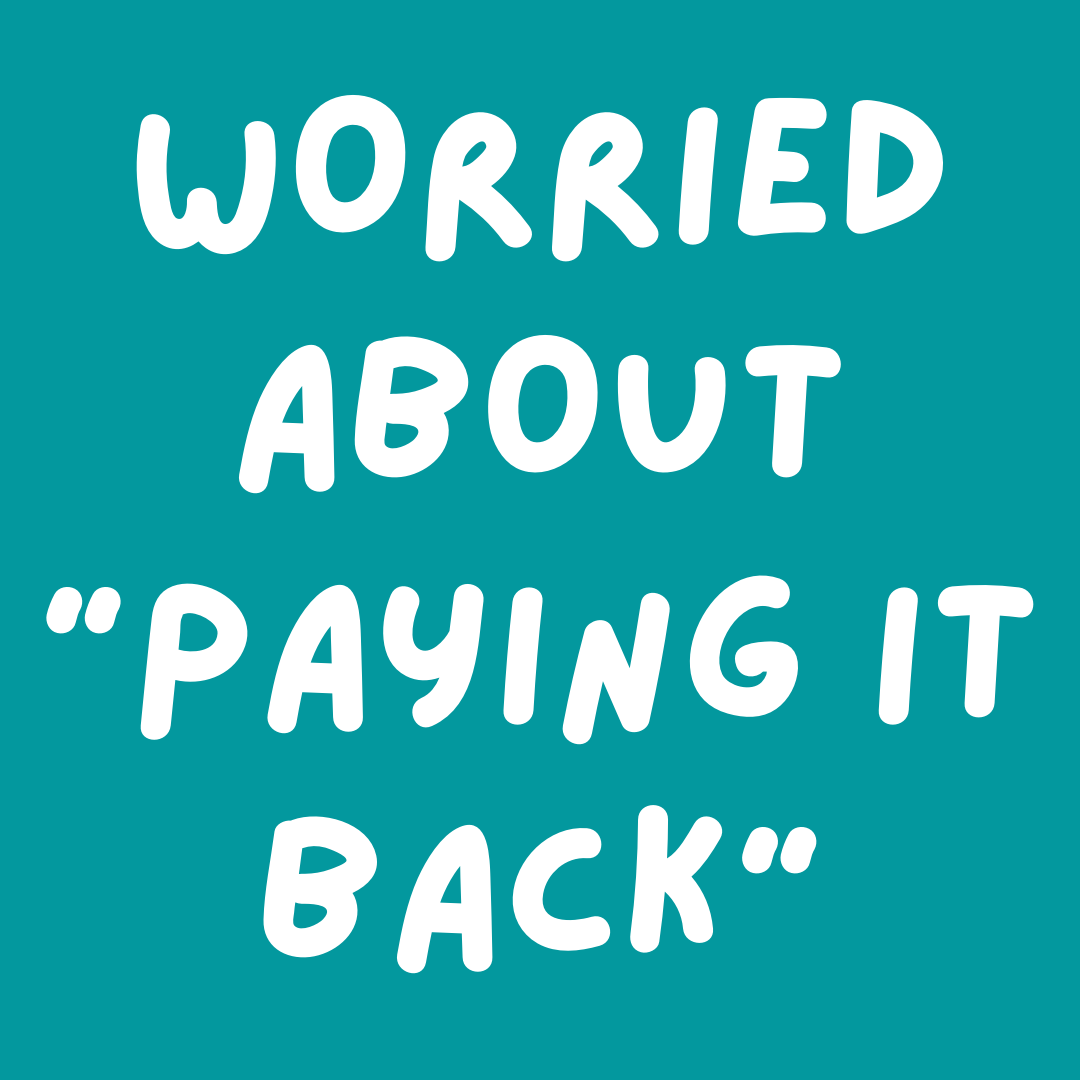 AHEM.
CAPITALISM.
AHEM.
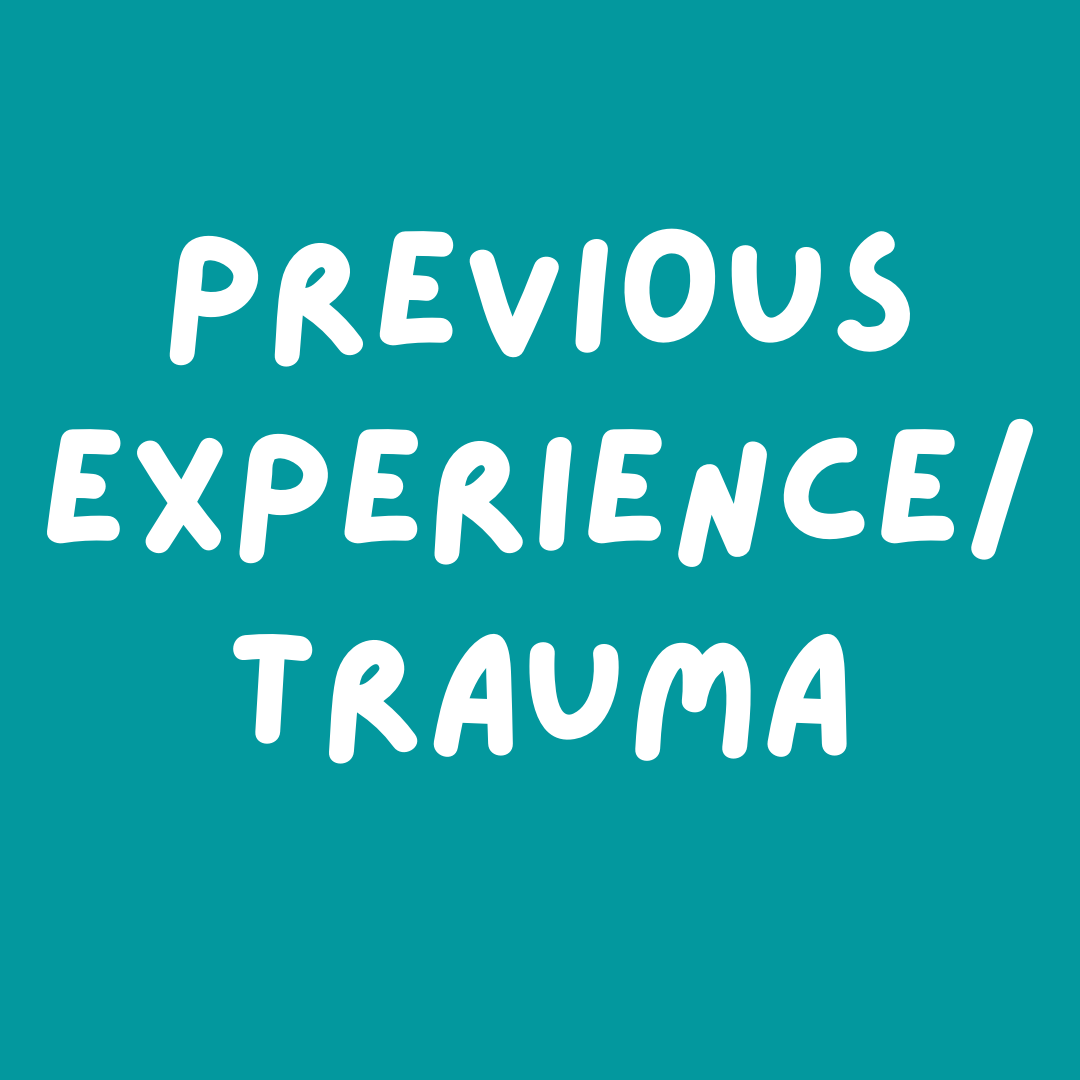 (AS AN ASKER OR AN ASKEE)
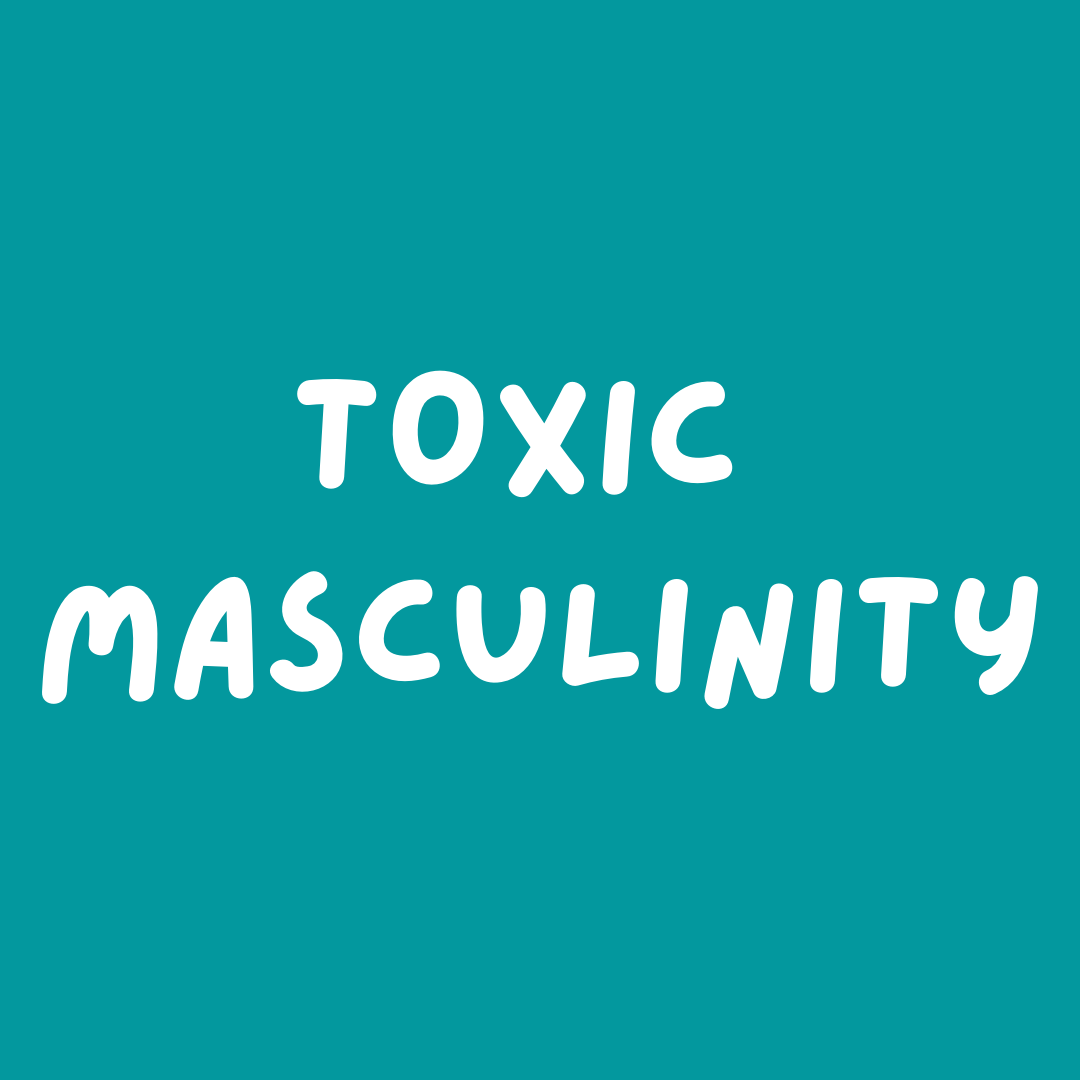 AHEM.
CAPITALISM.
AHEM.
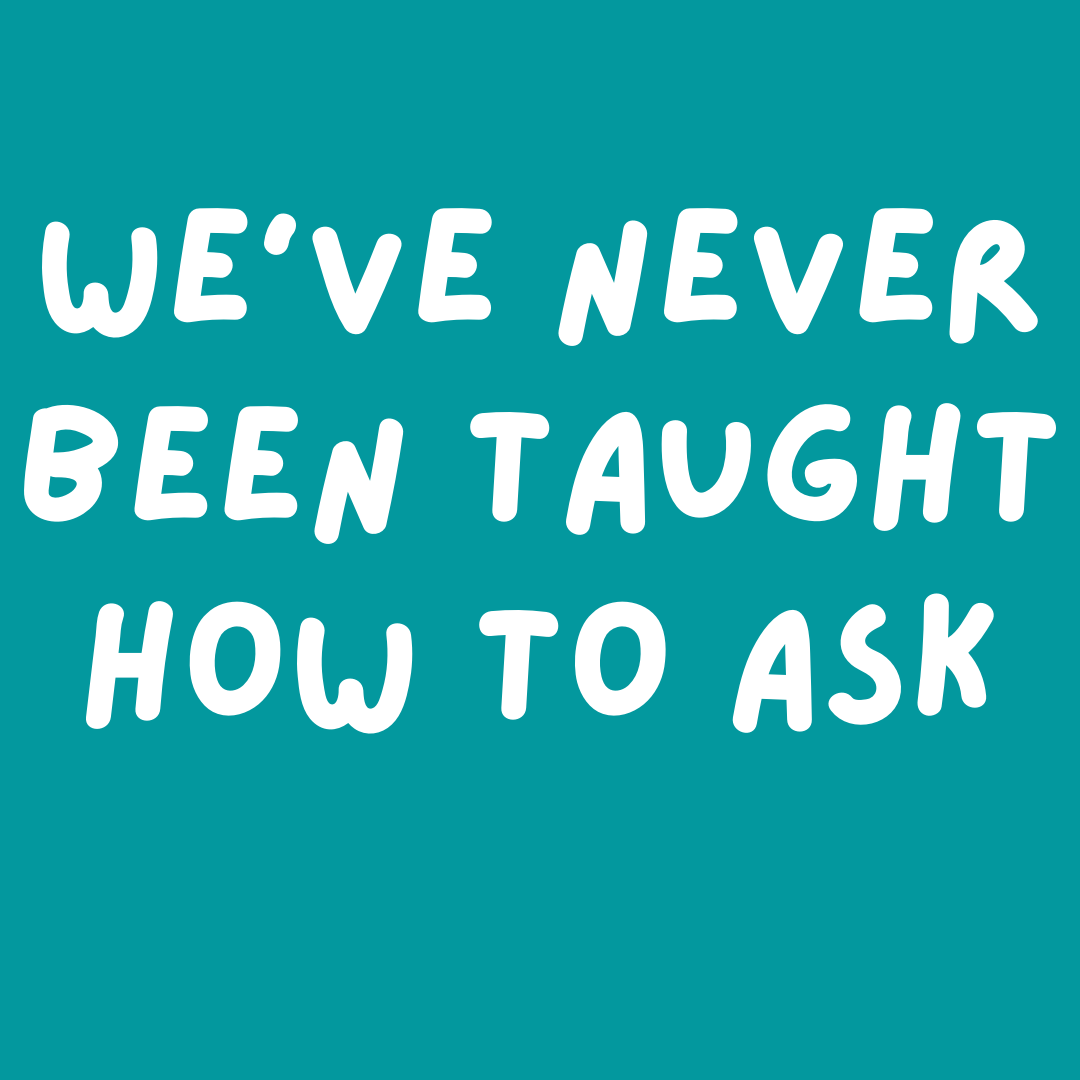 THINGS TO REMEMBER
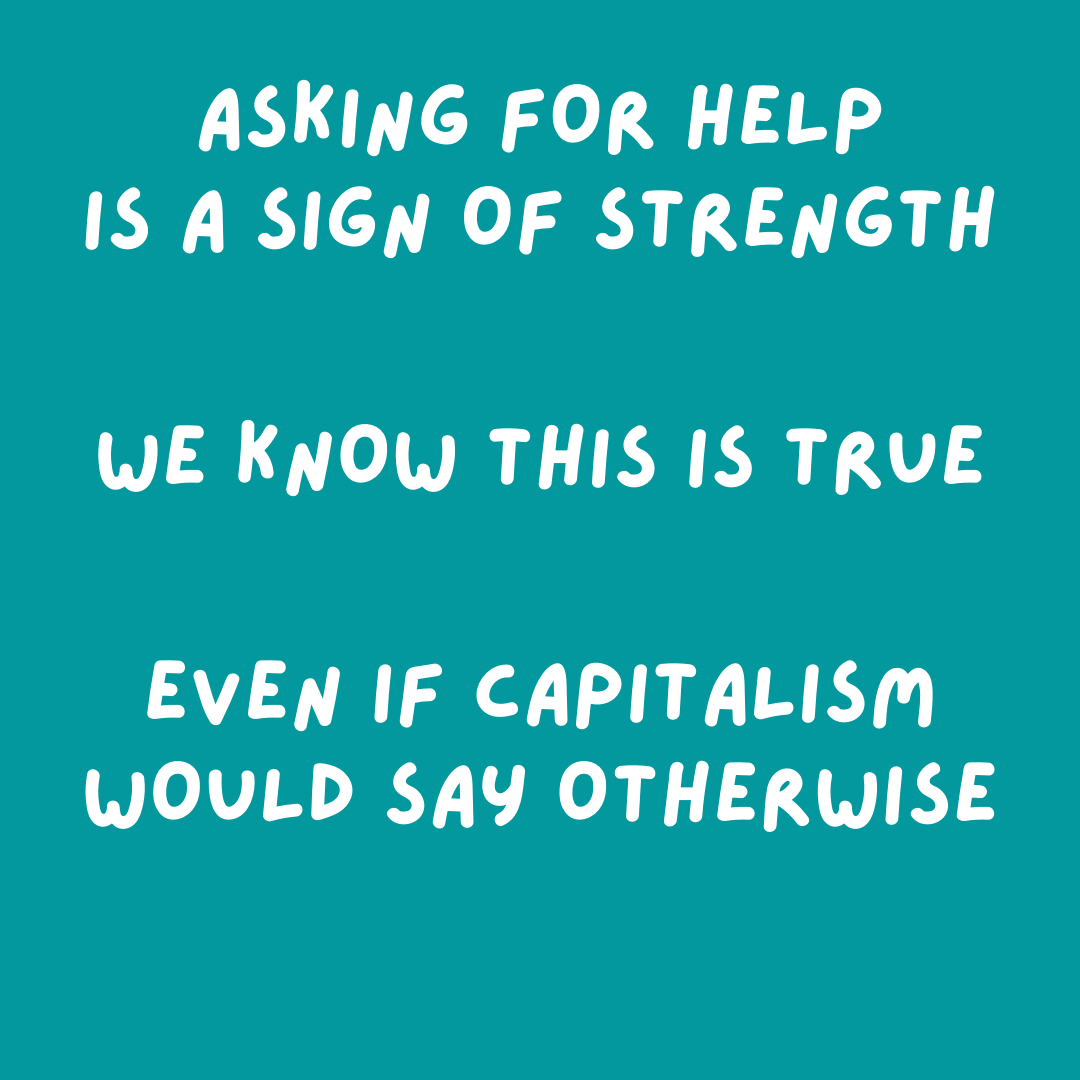 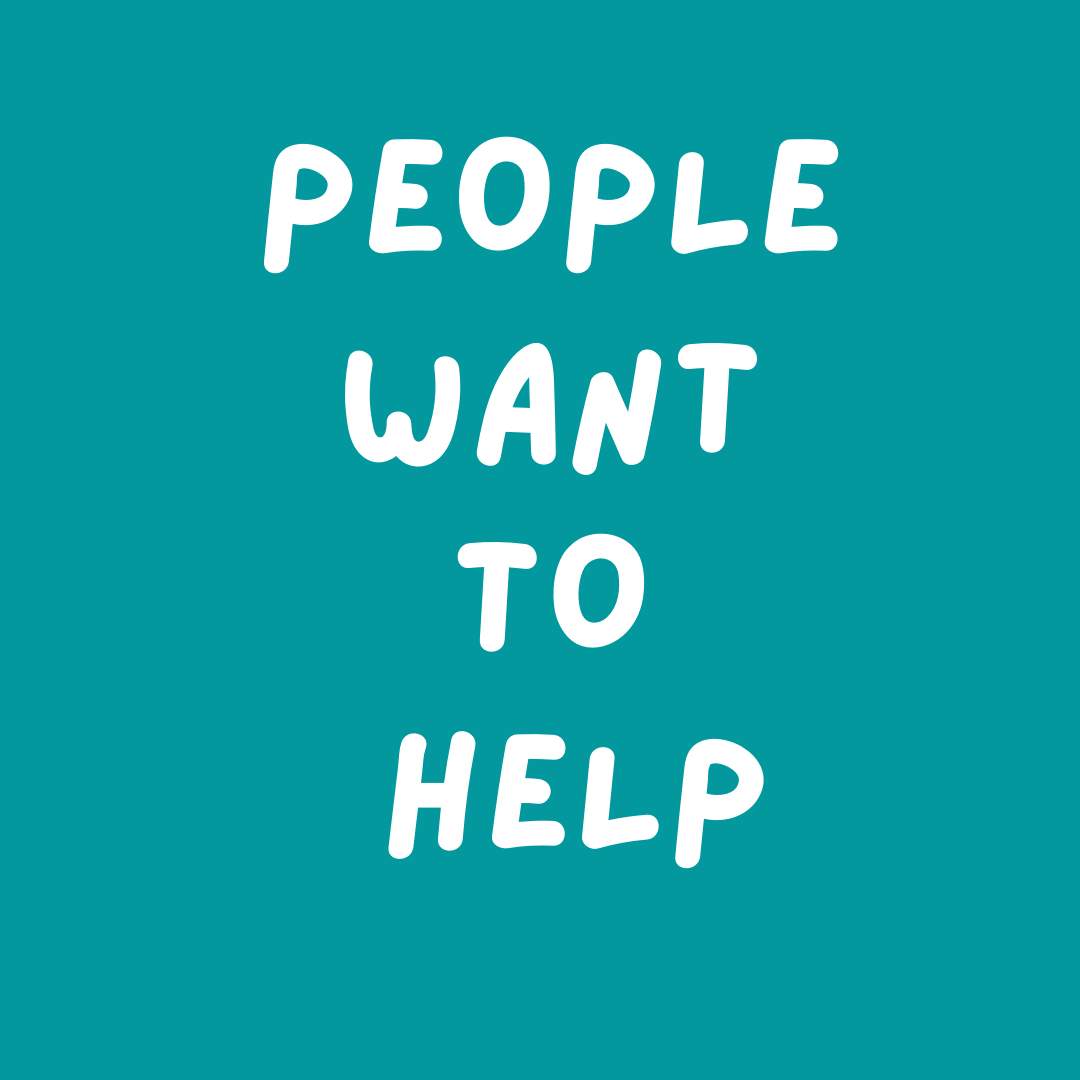 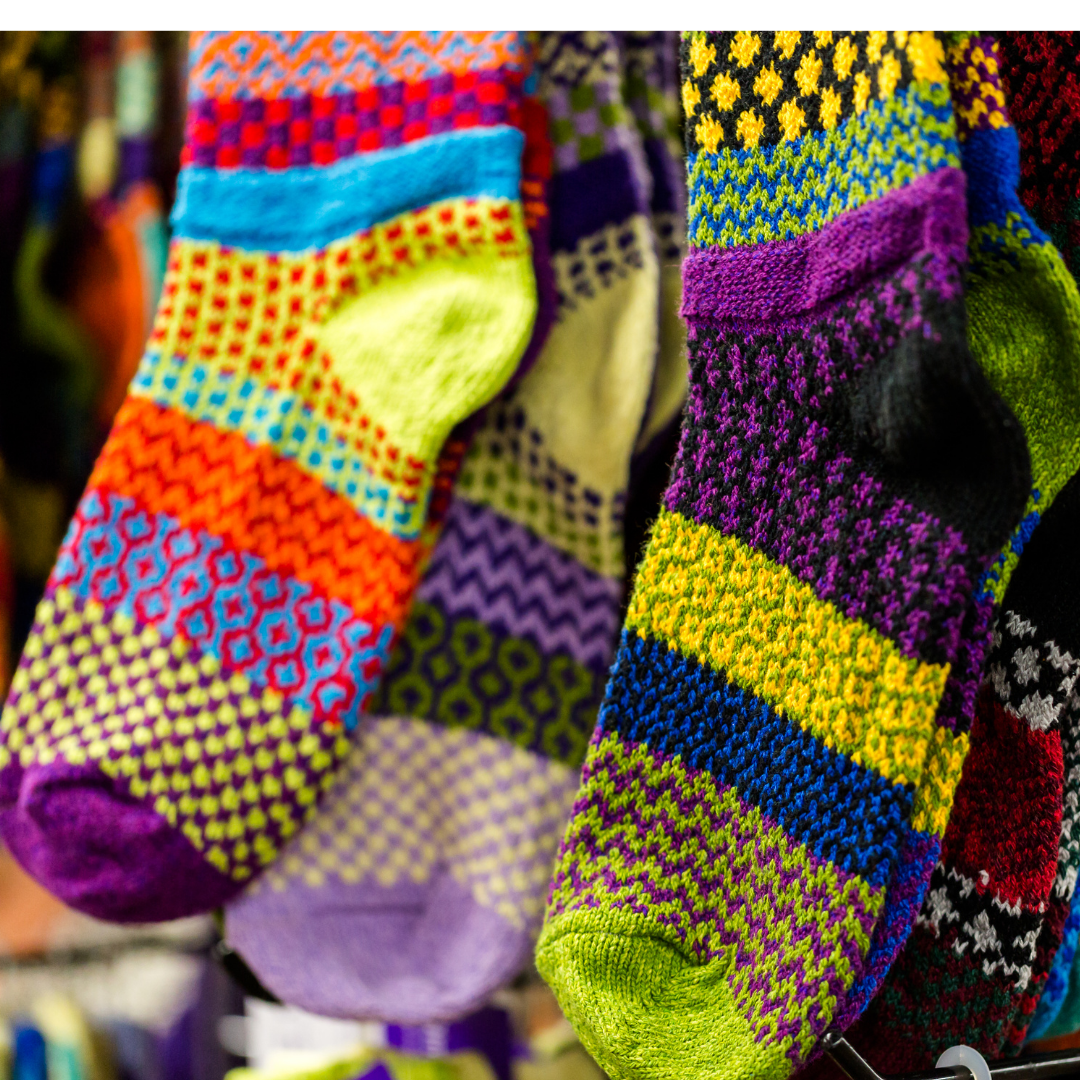 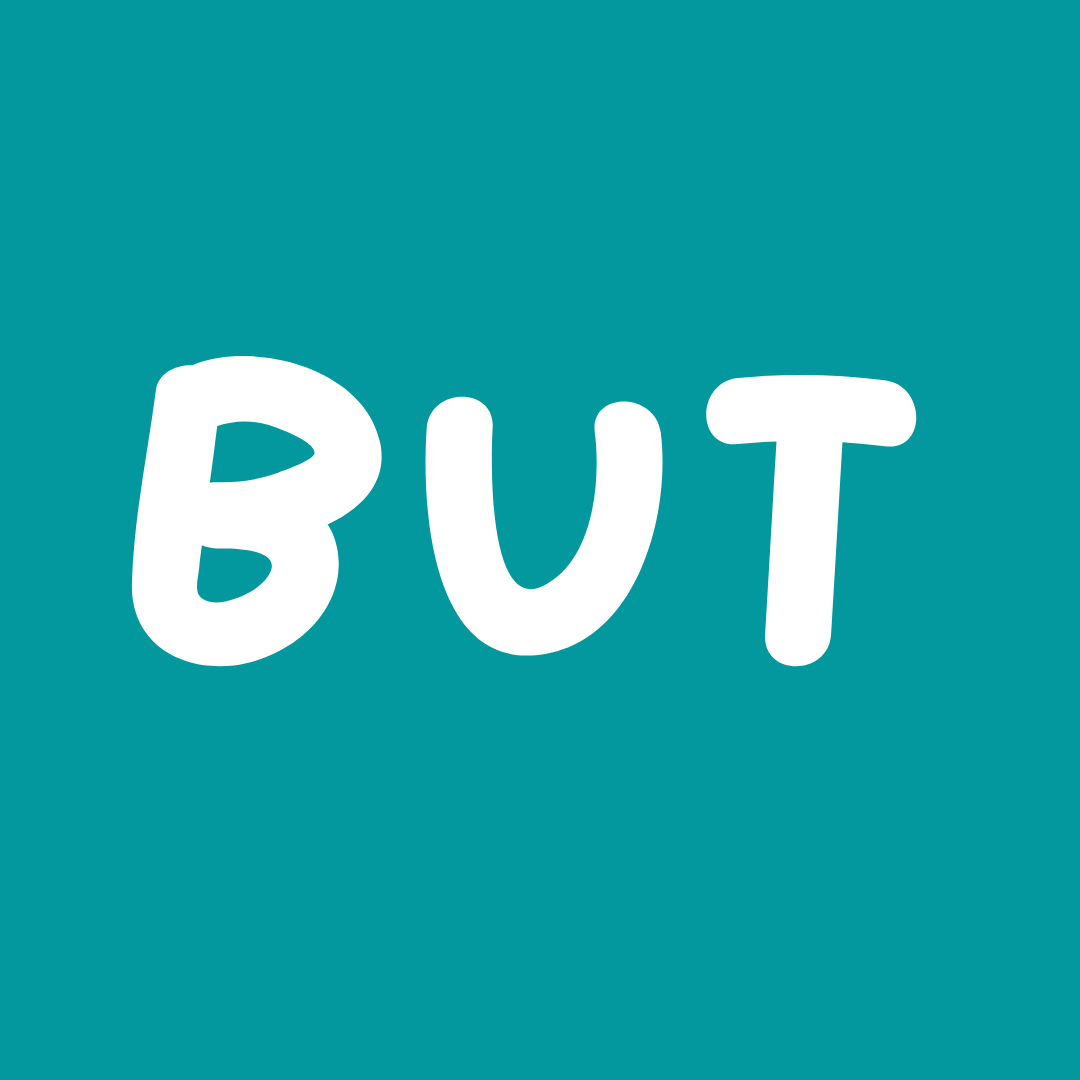 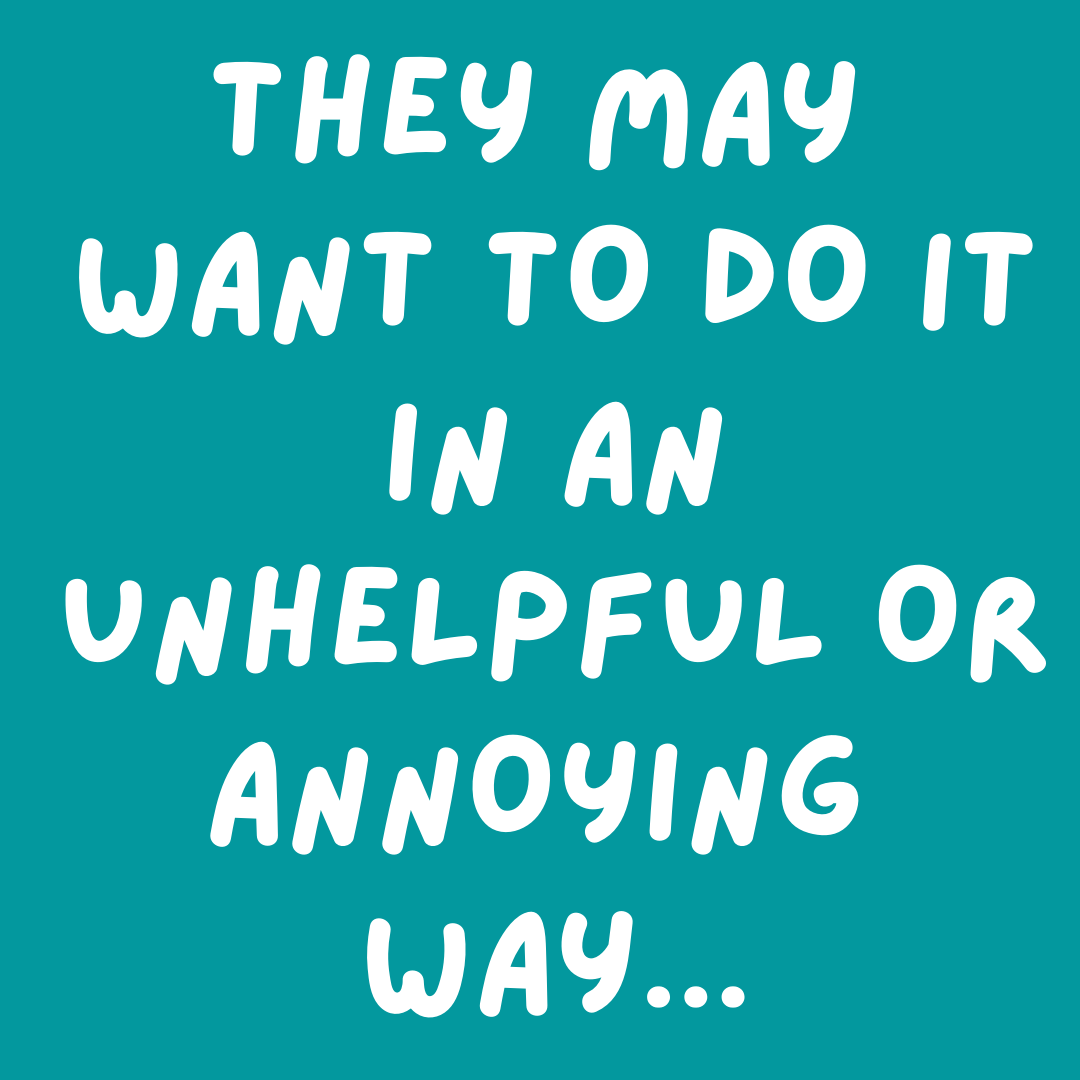 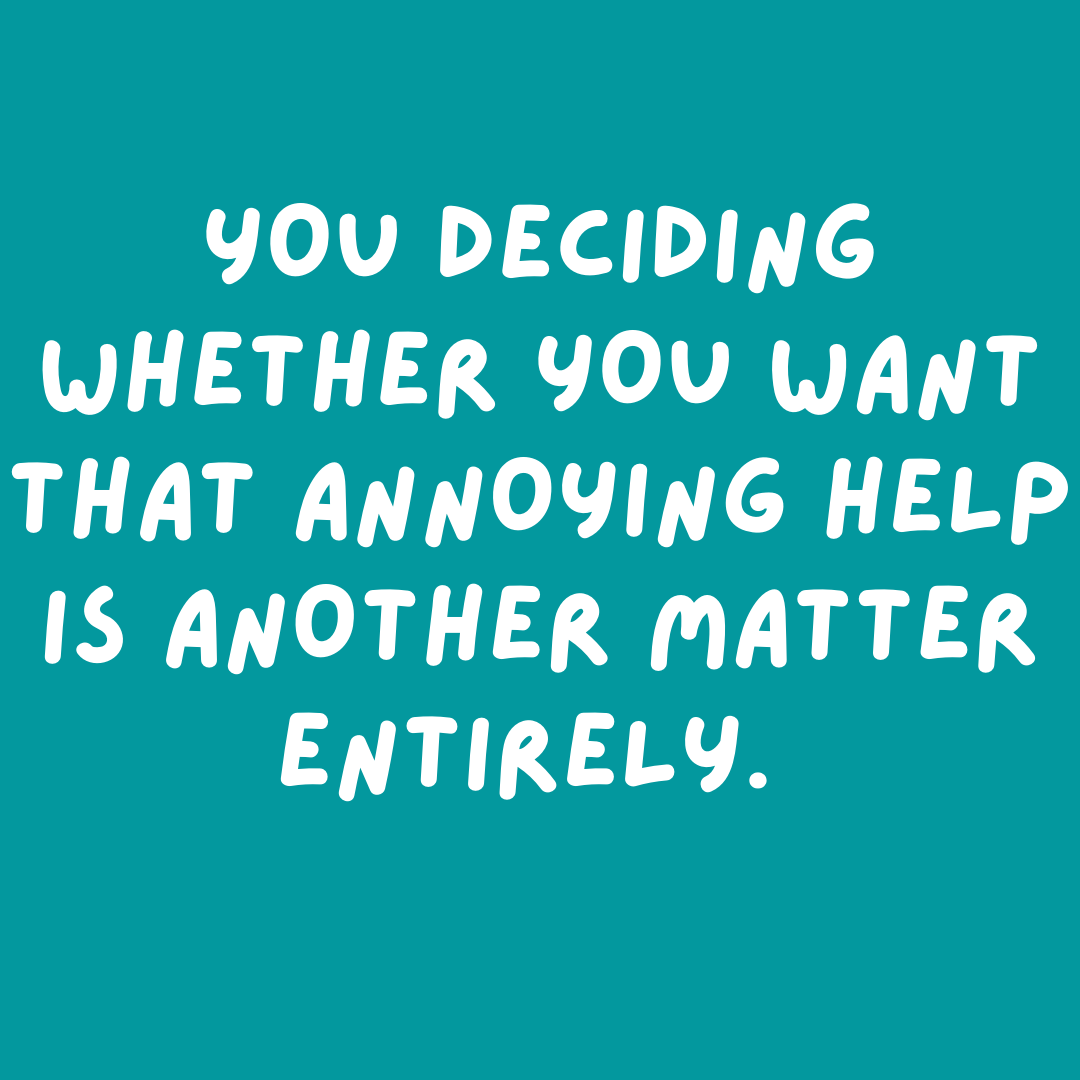 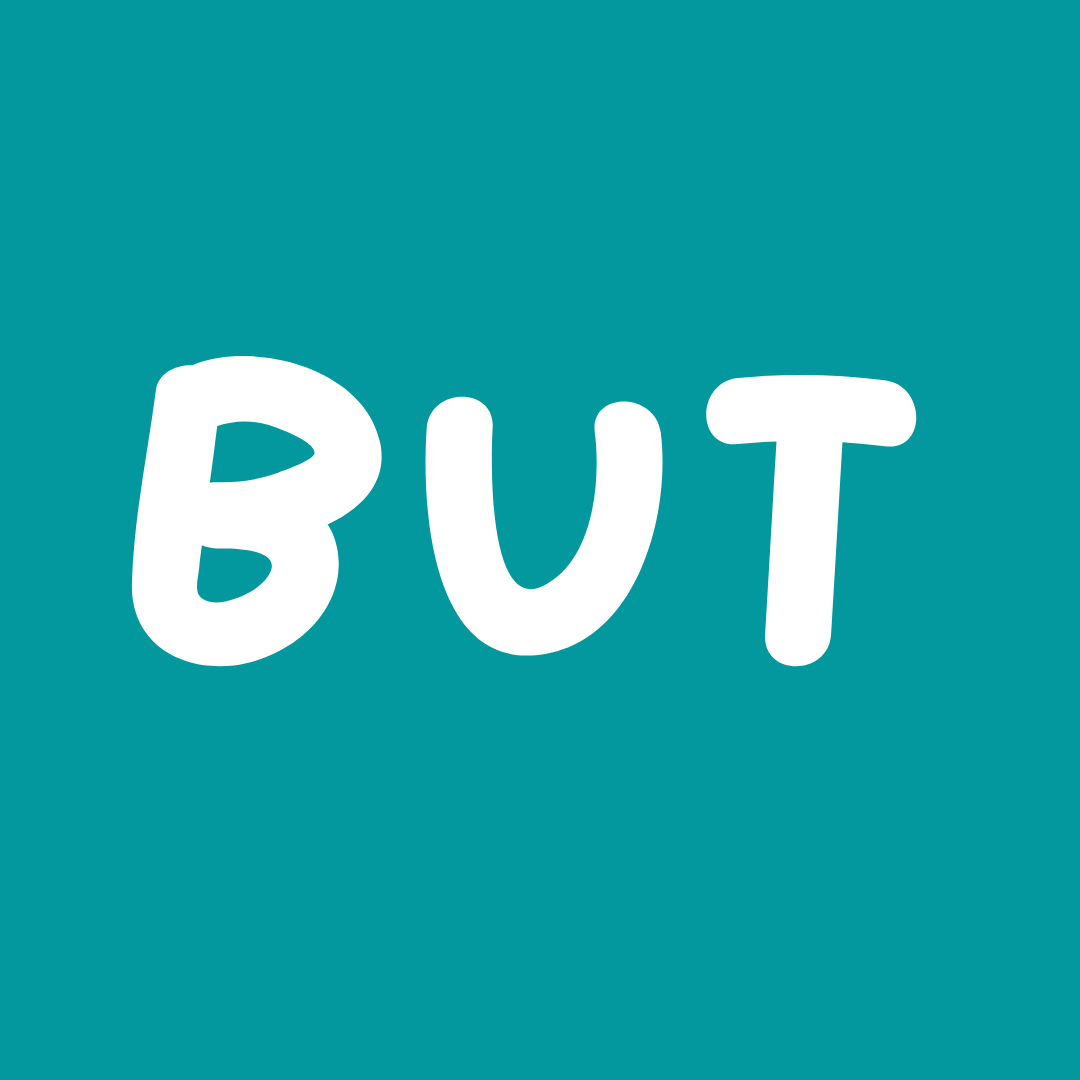 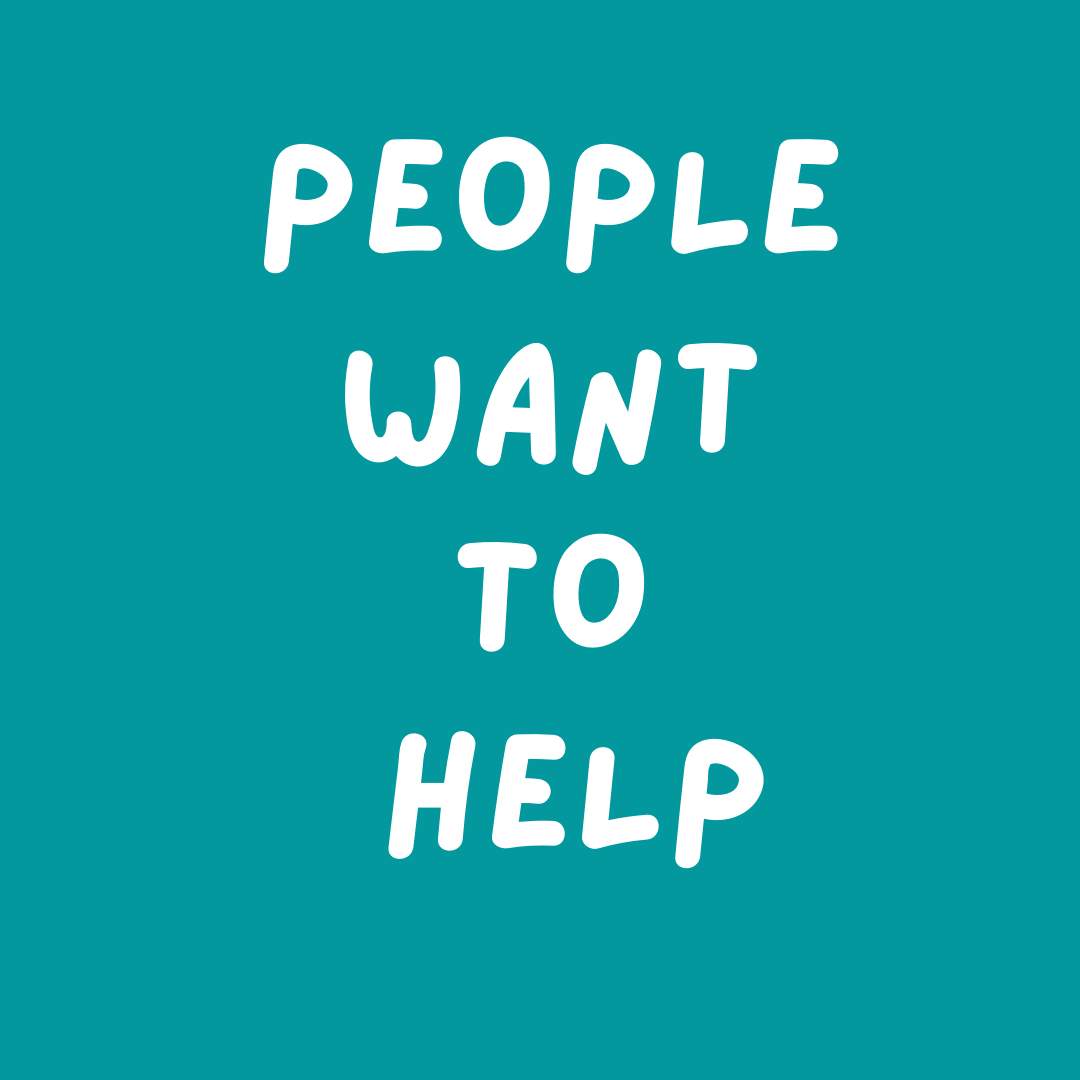 HOW 
TO DO IT-
NUTS N BOLTS
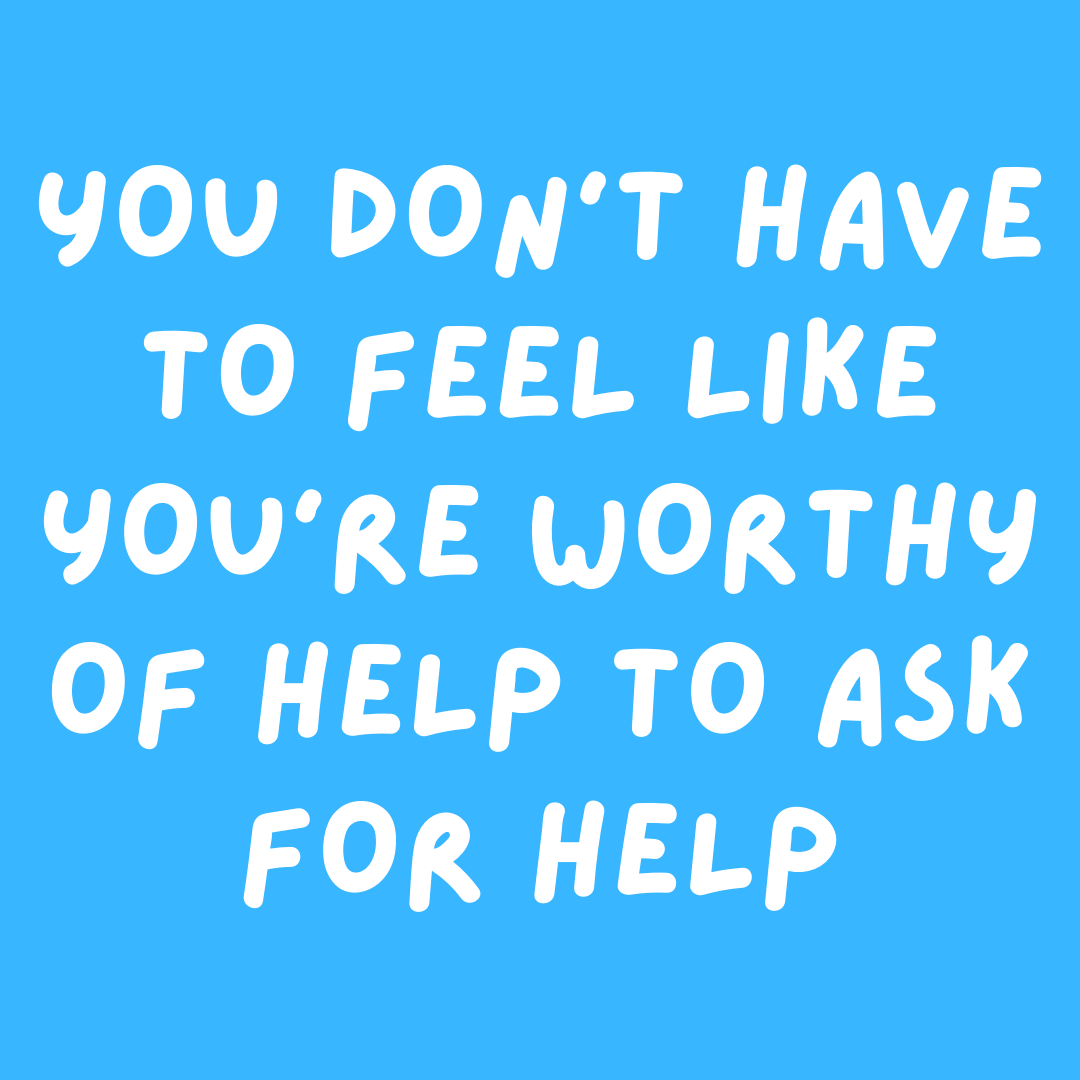 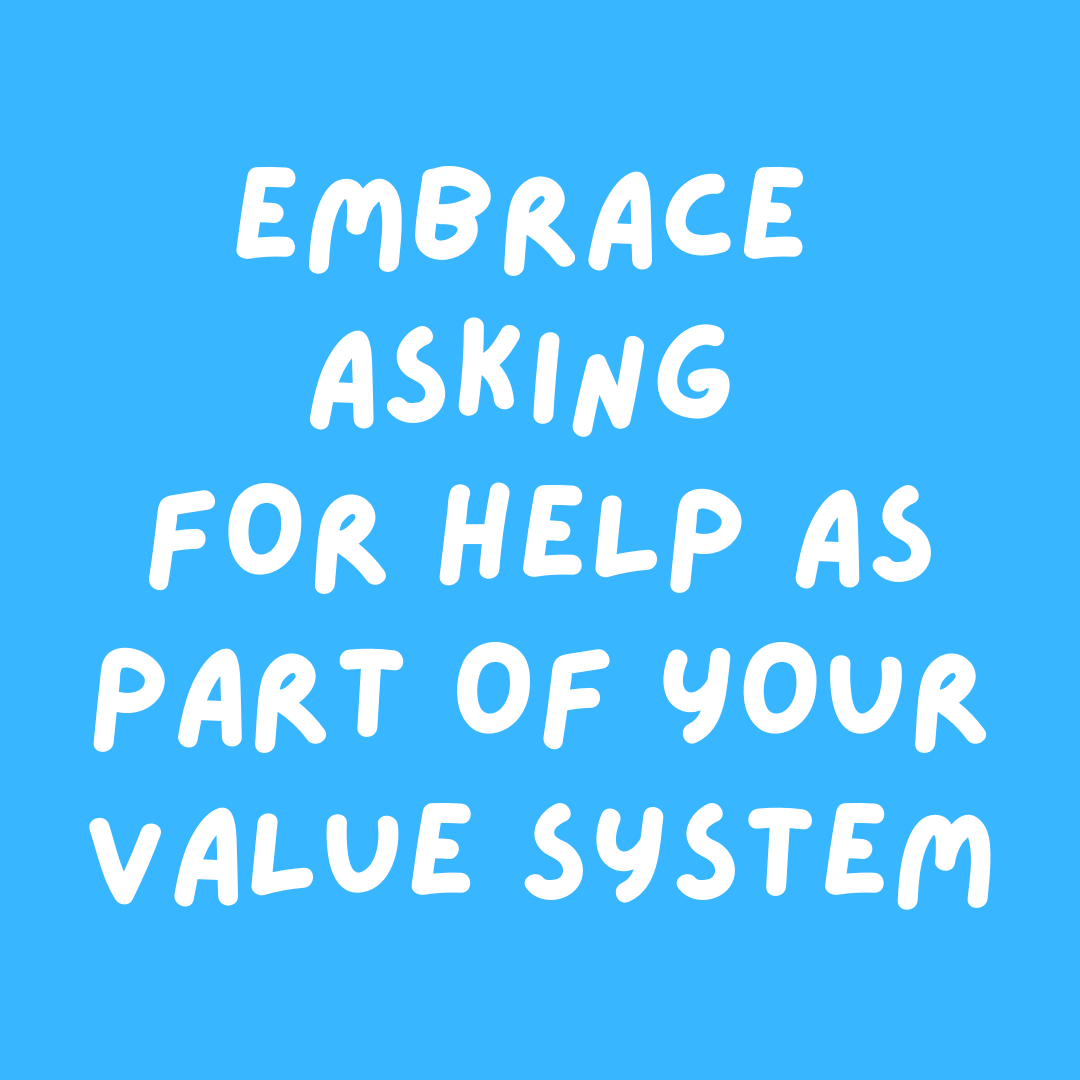 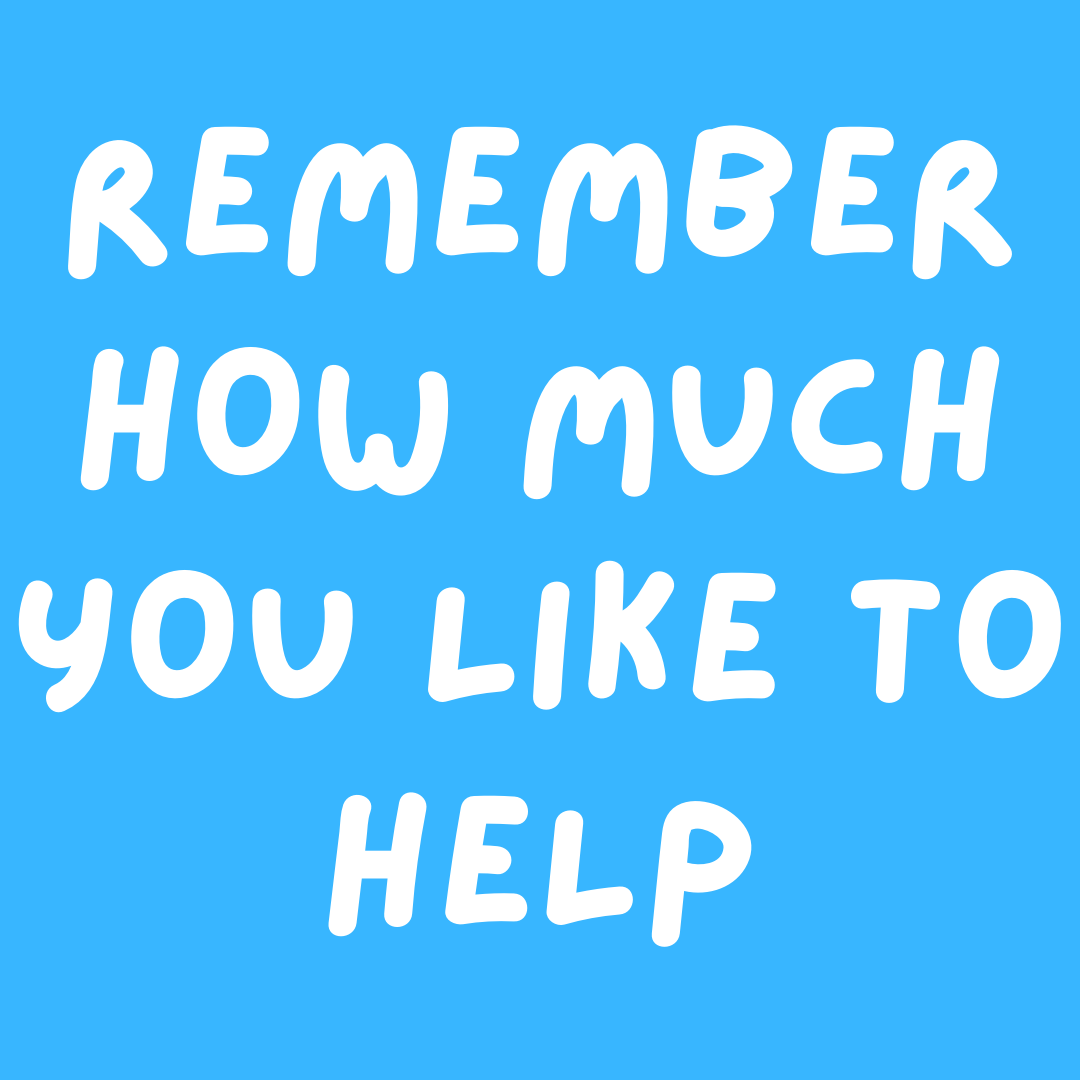 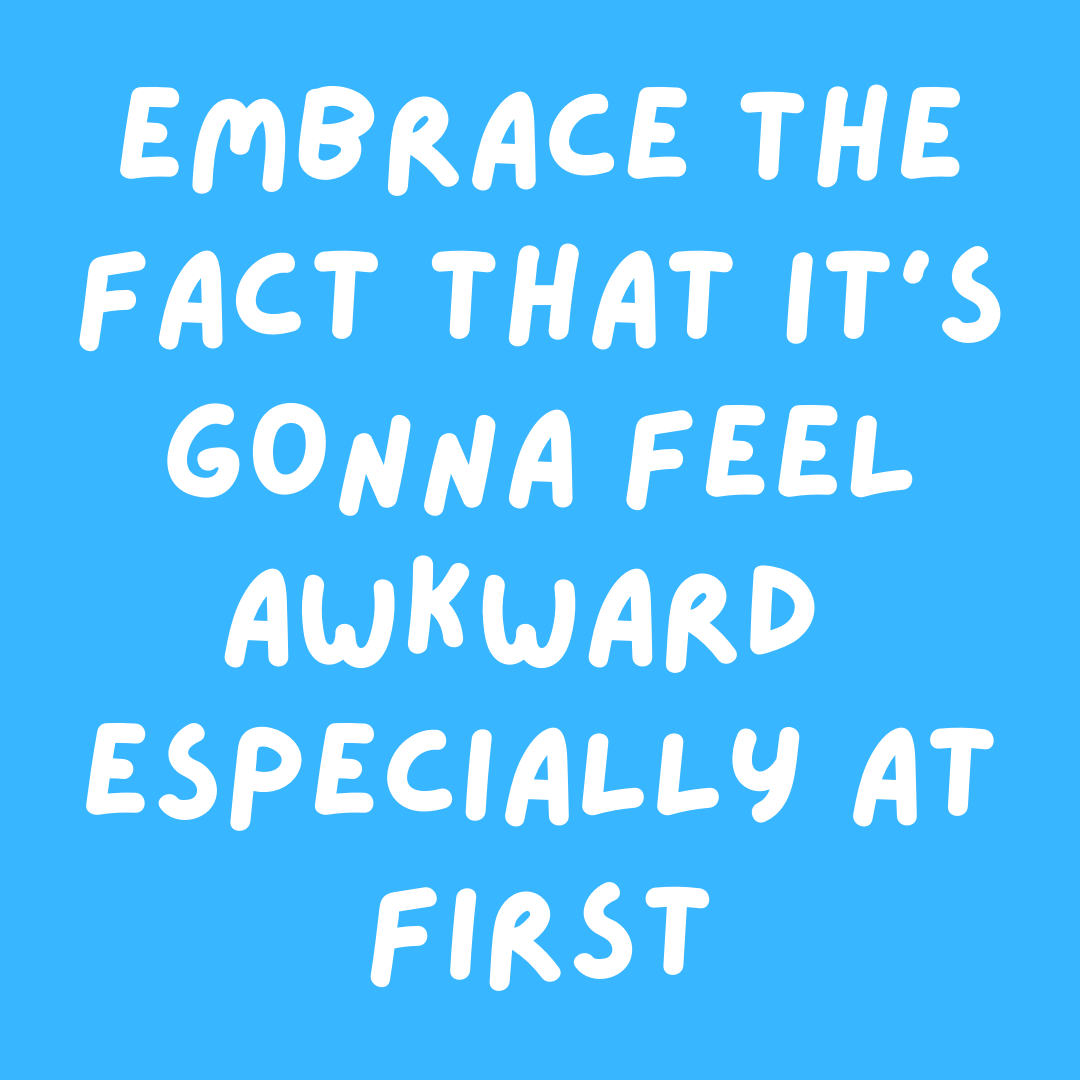 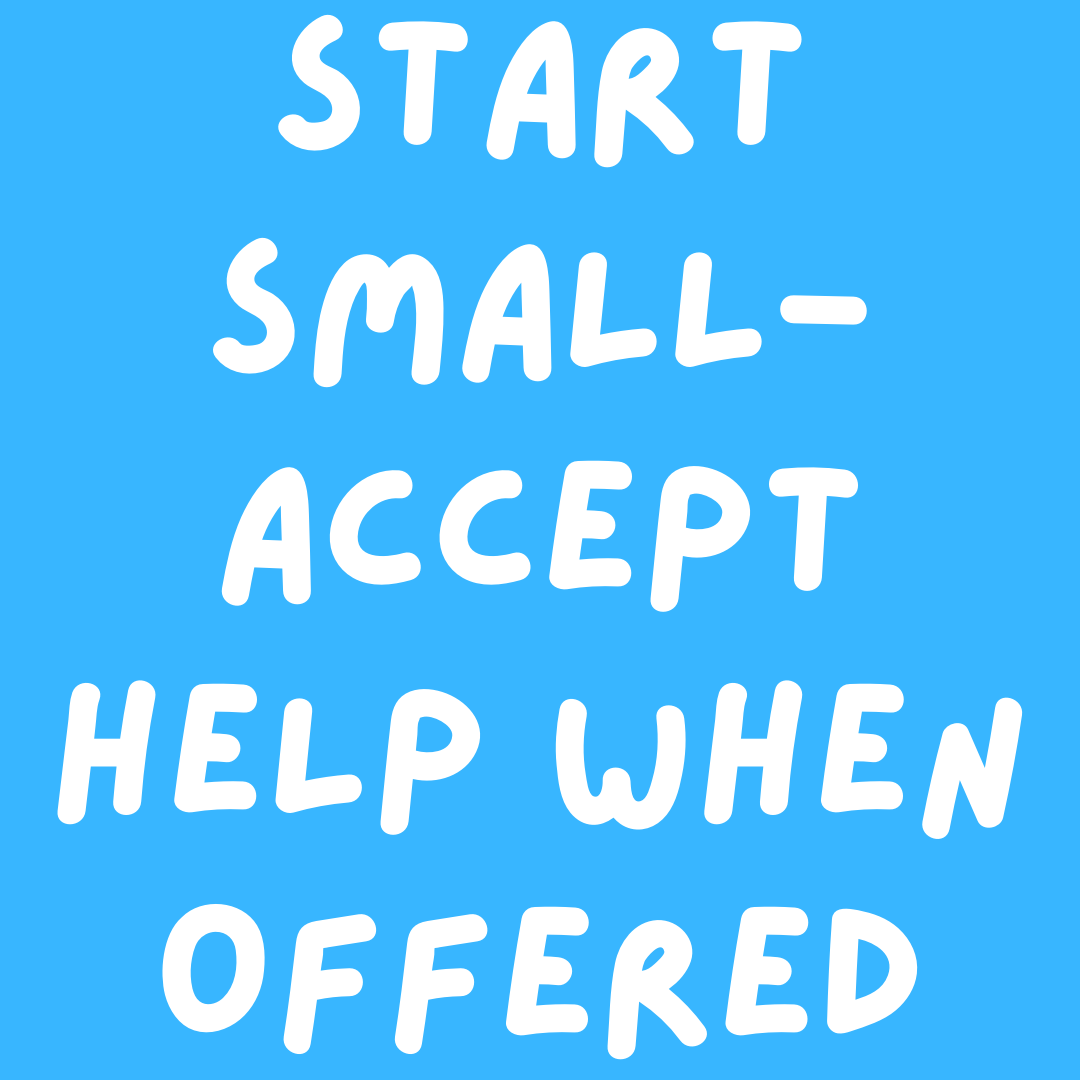 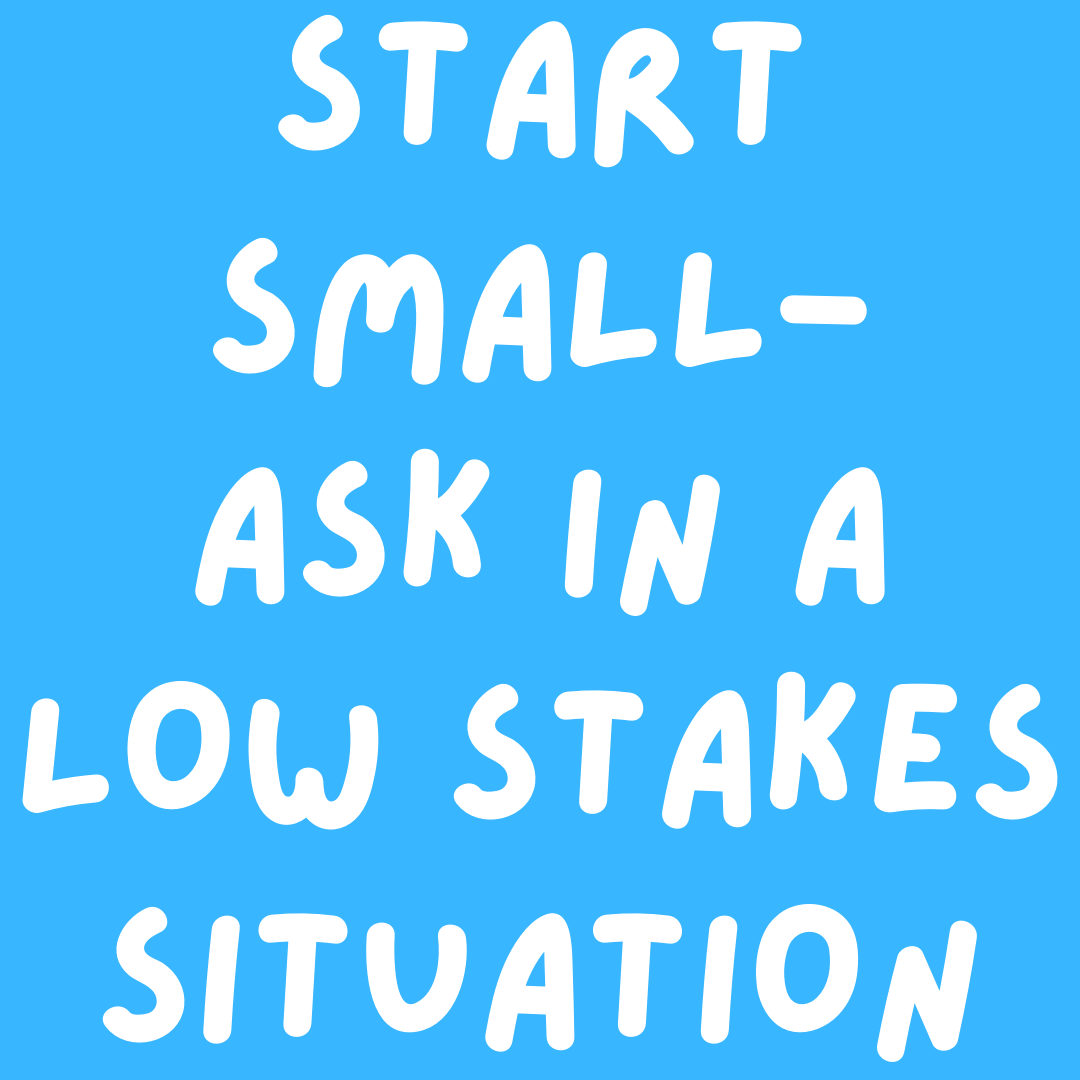 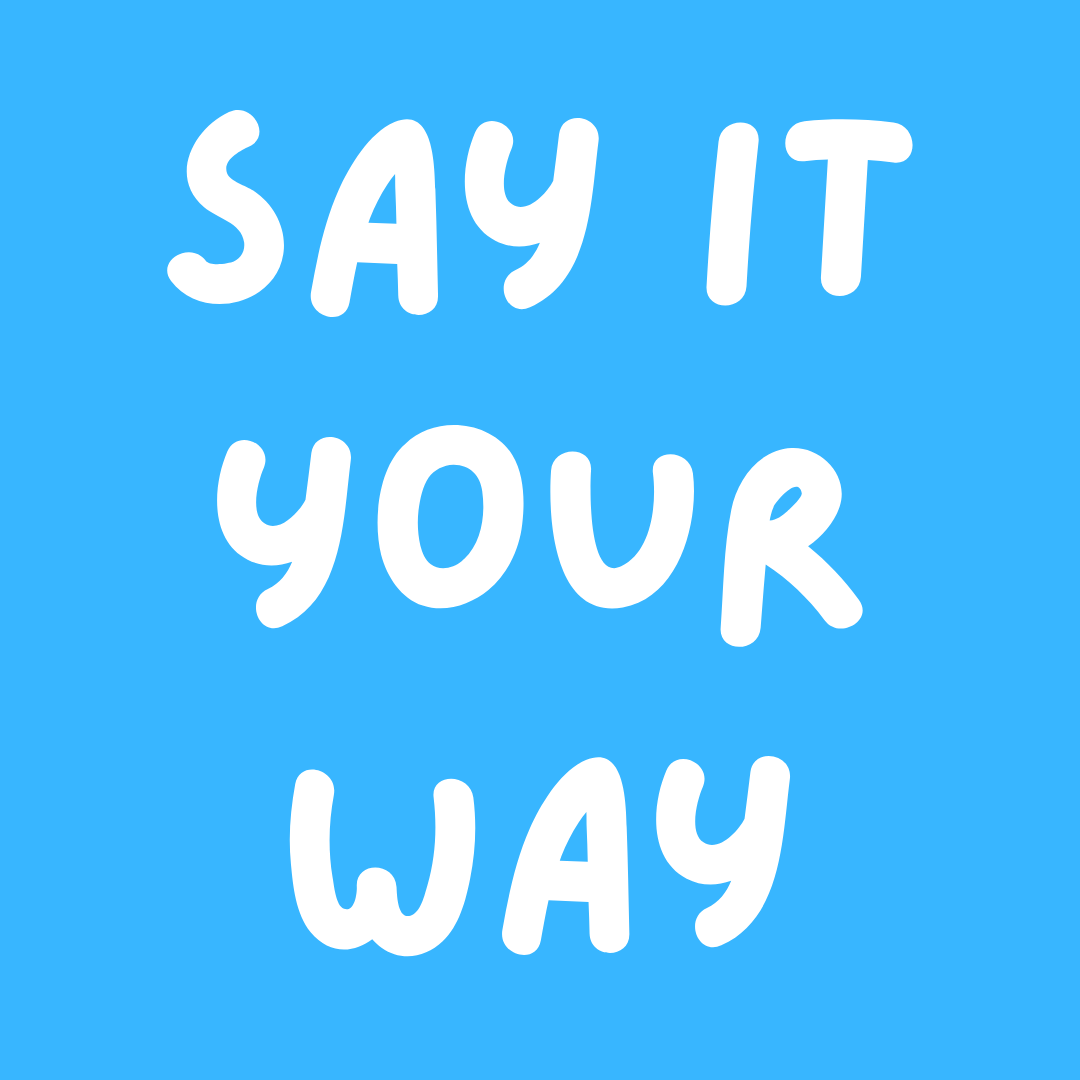 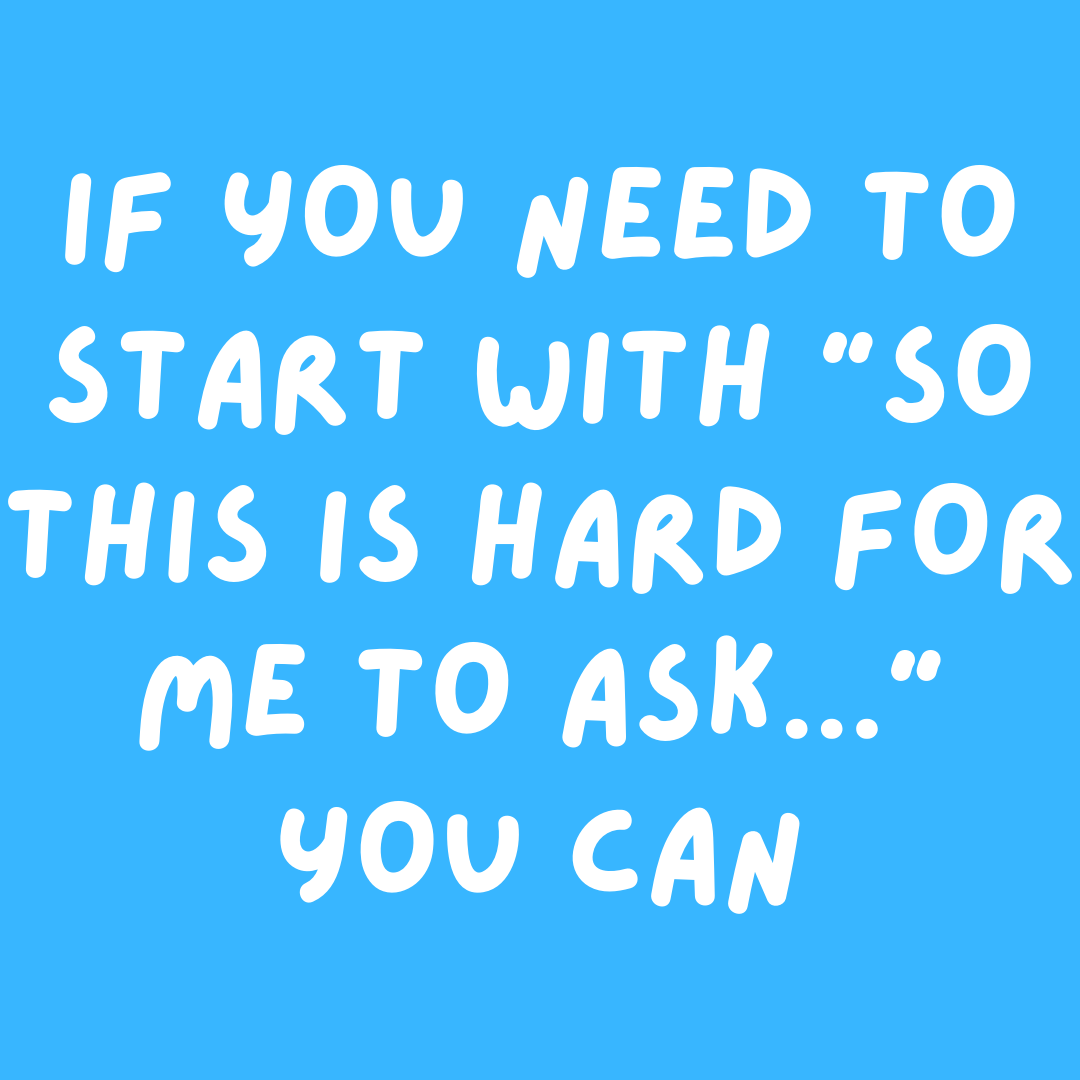 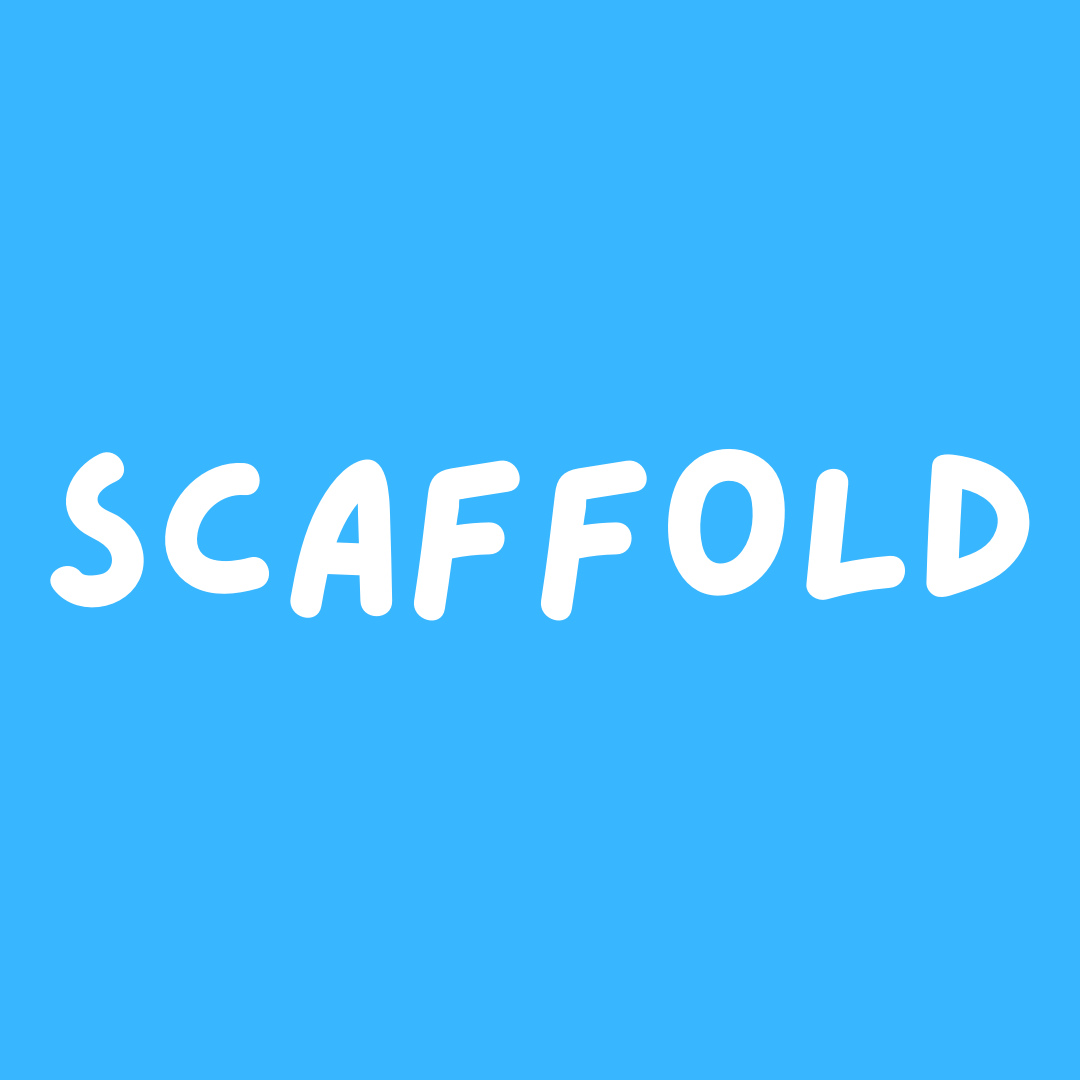 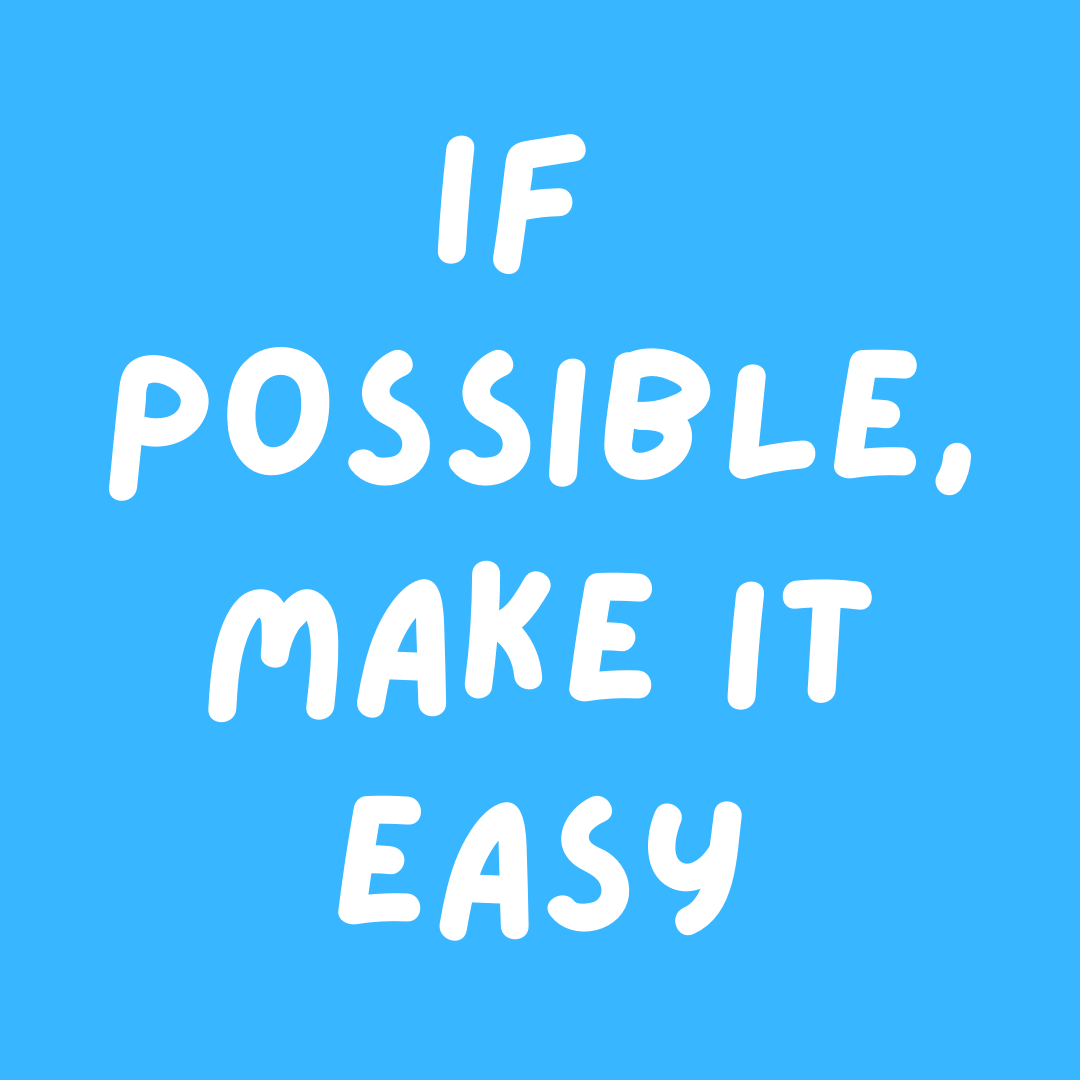 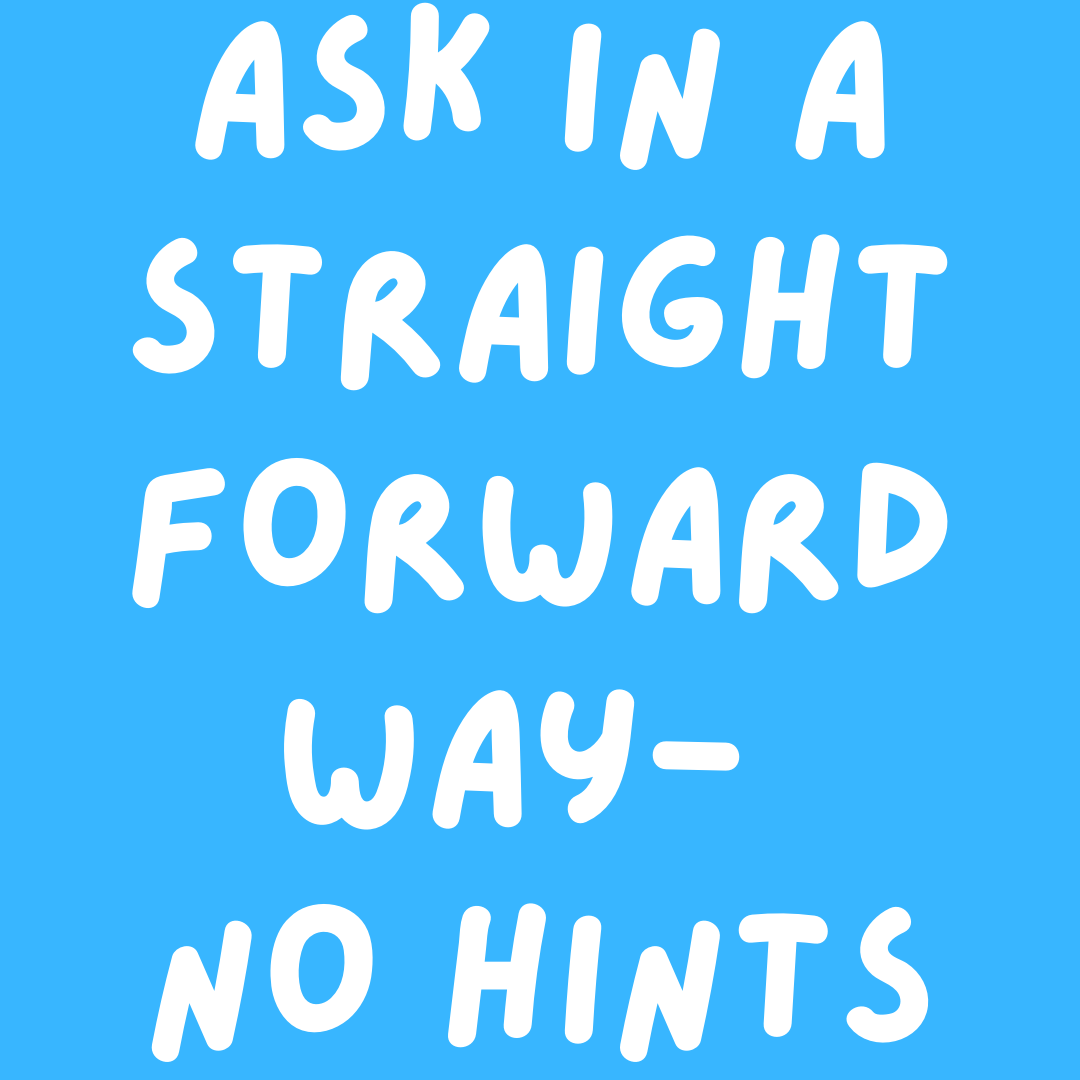 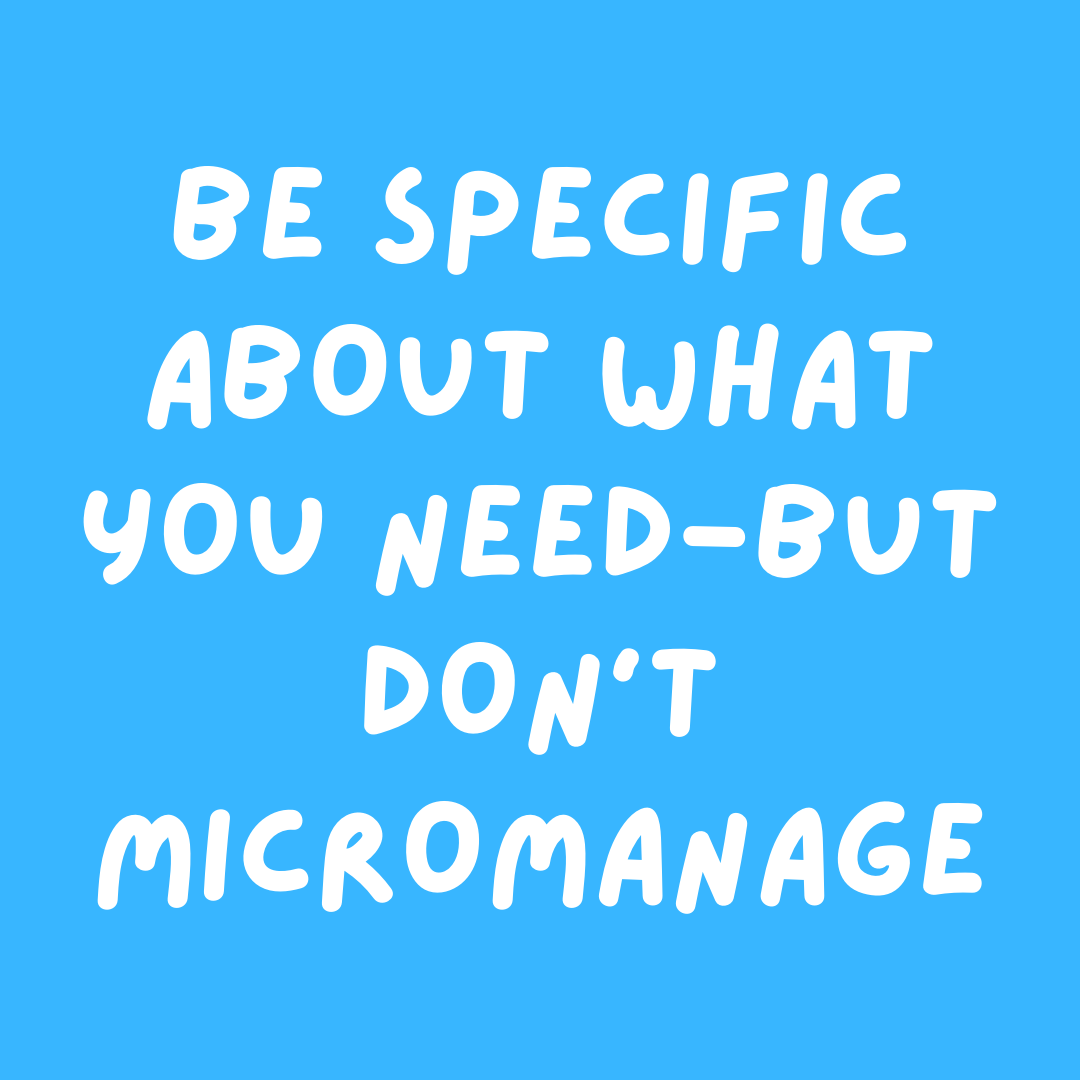 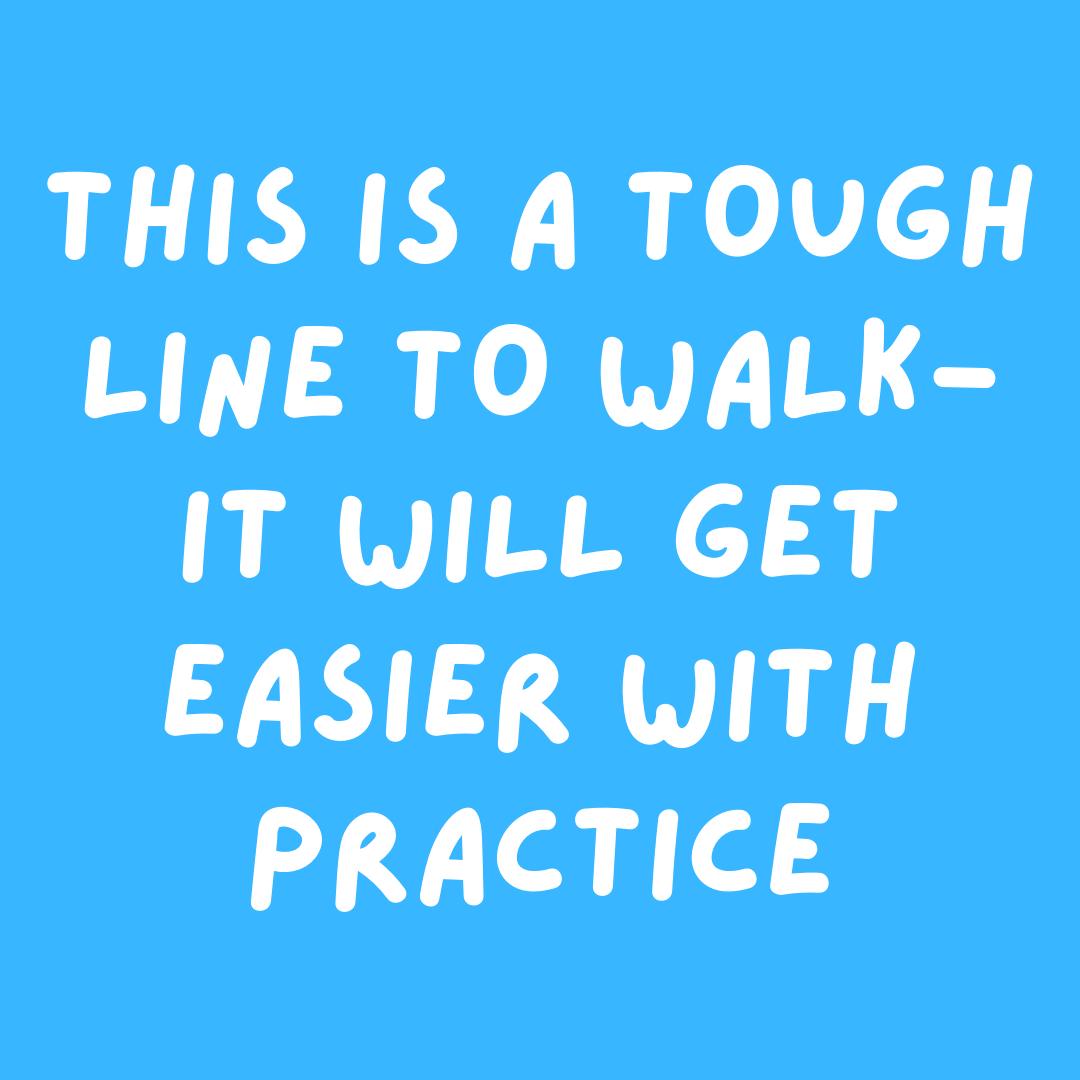 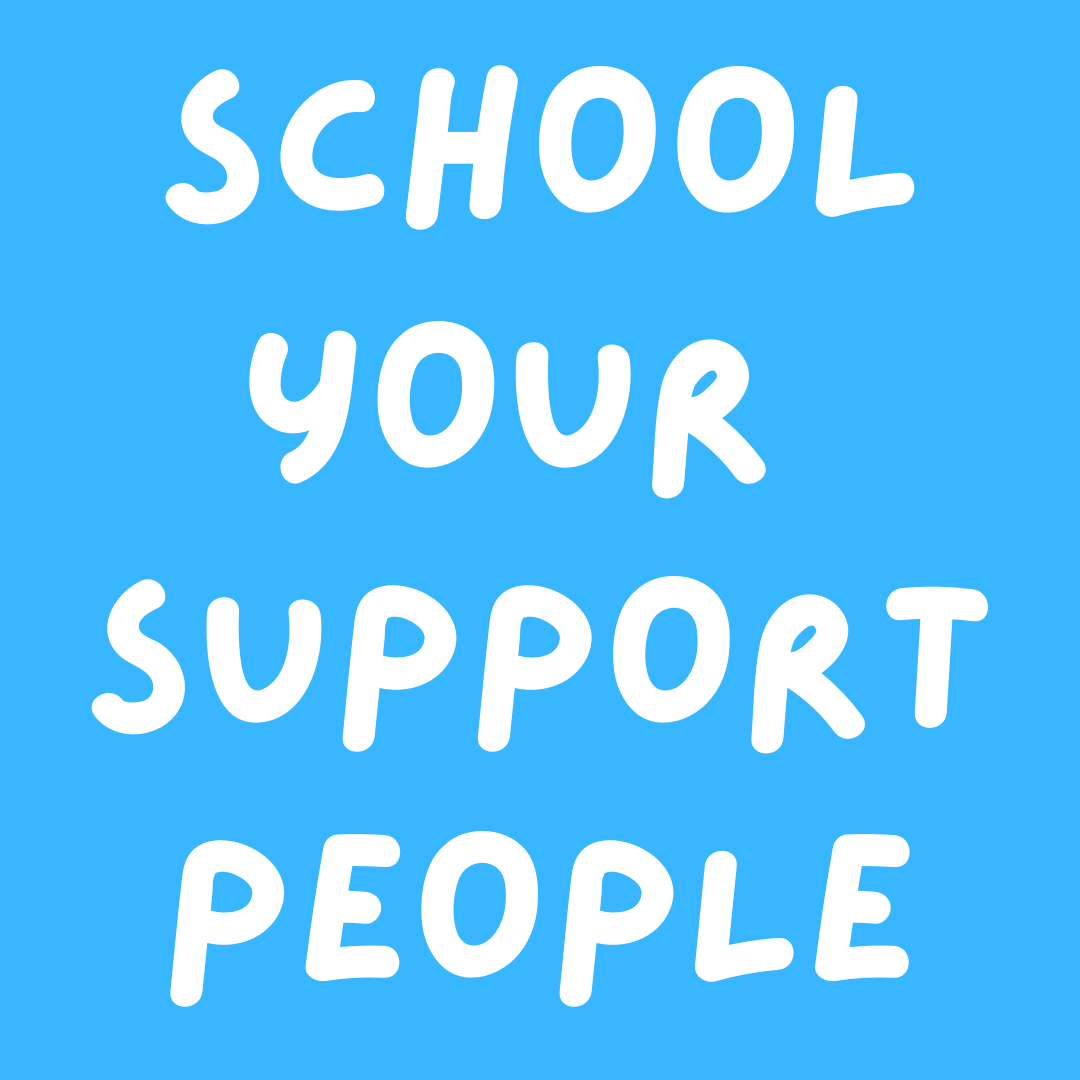 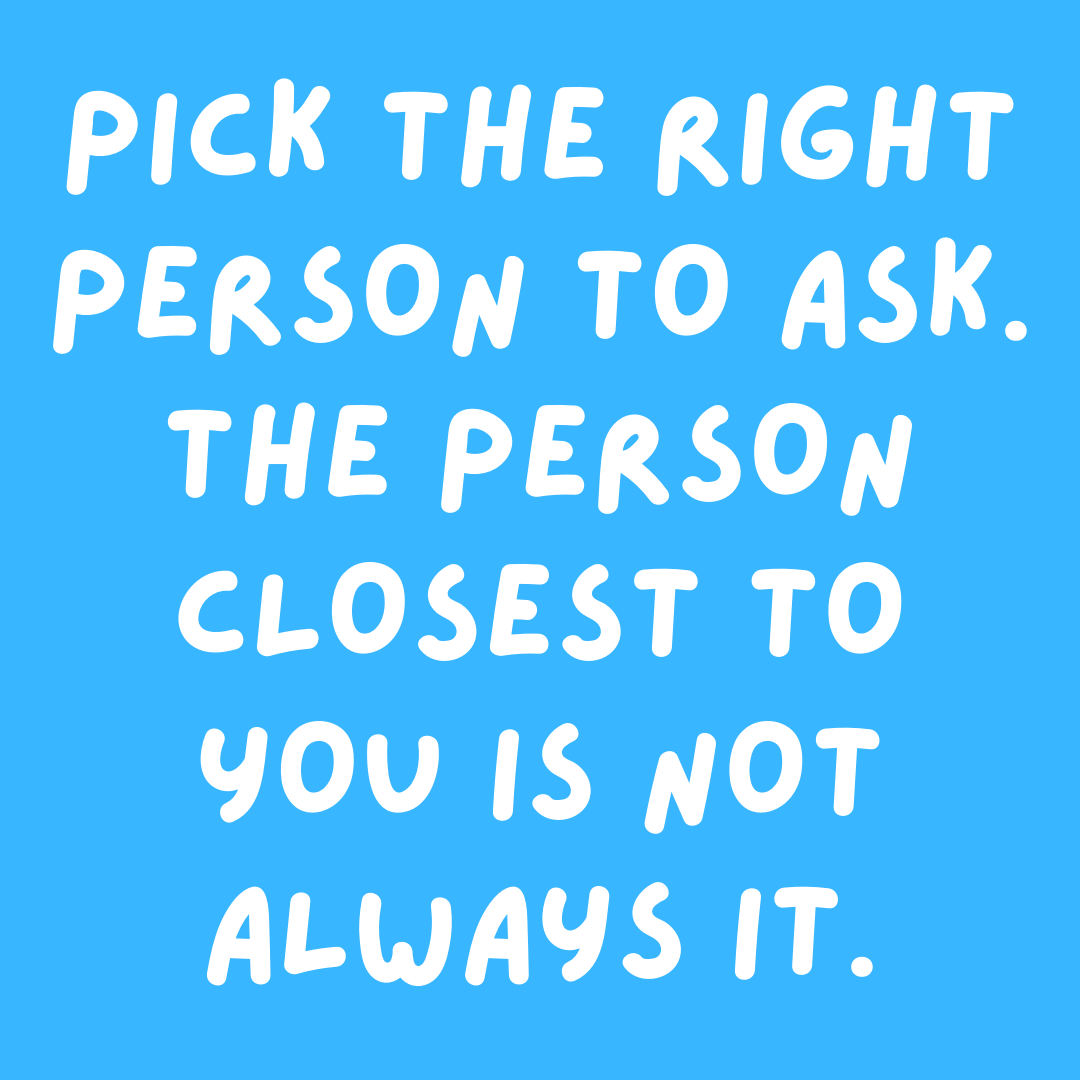 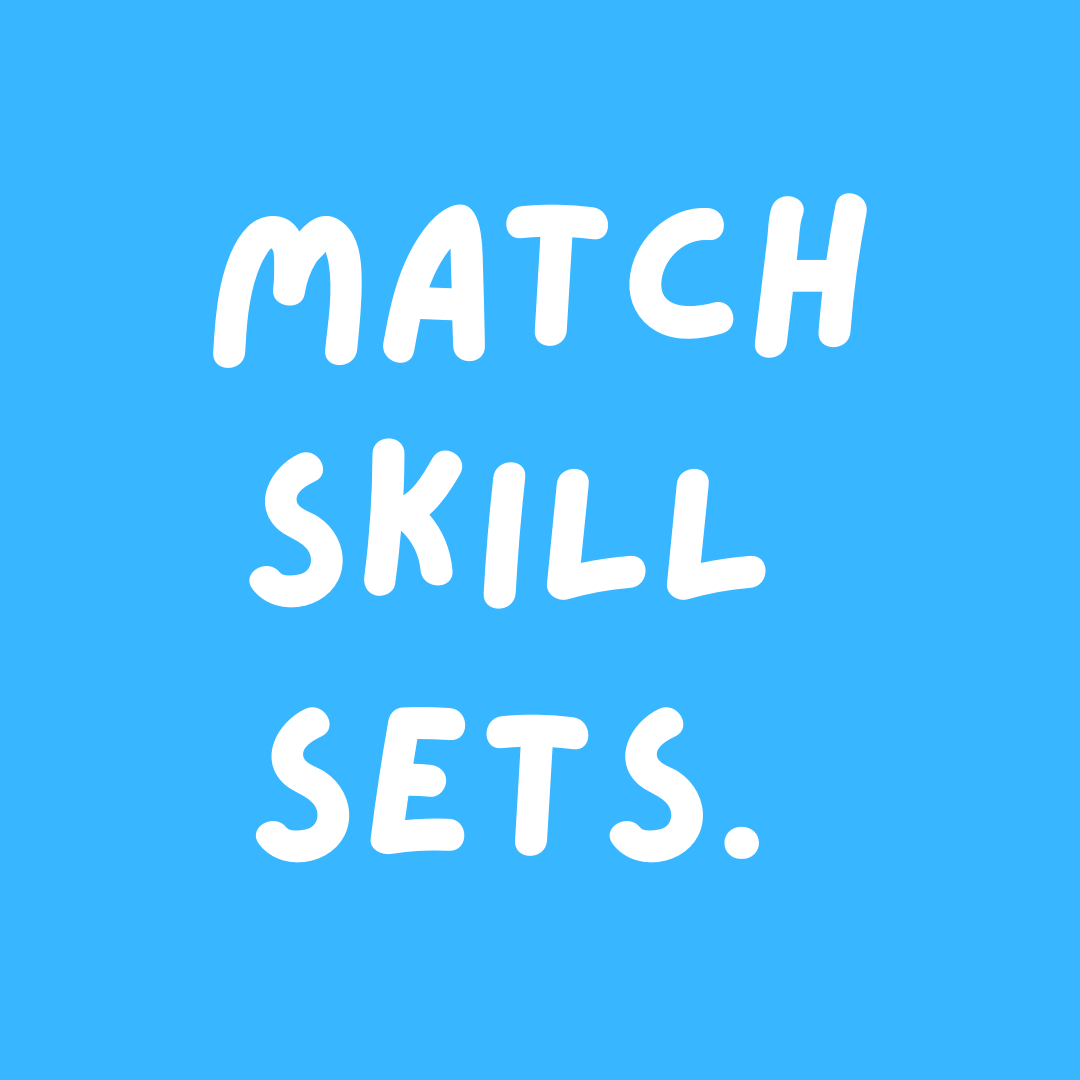 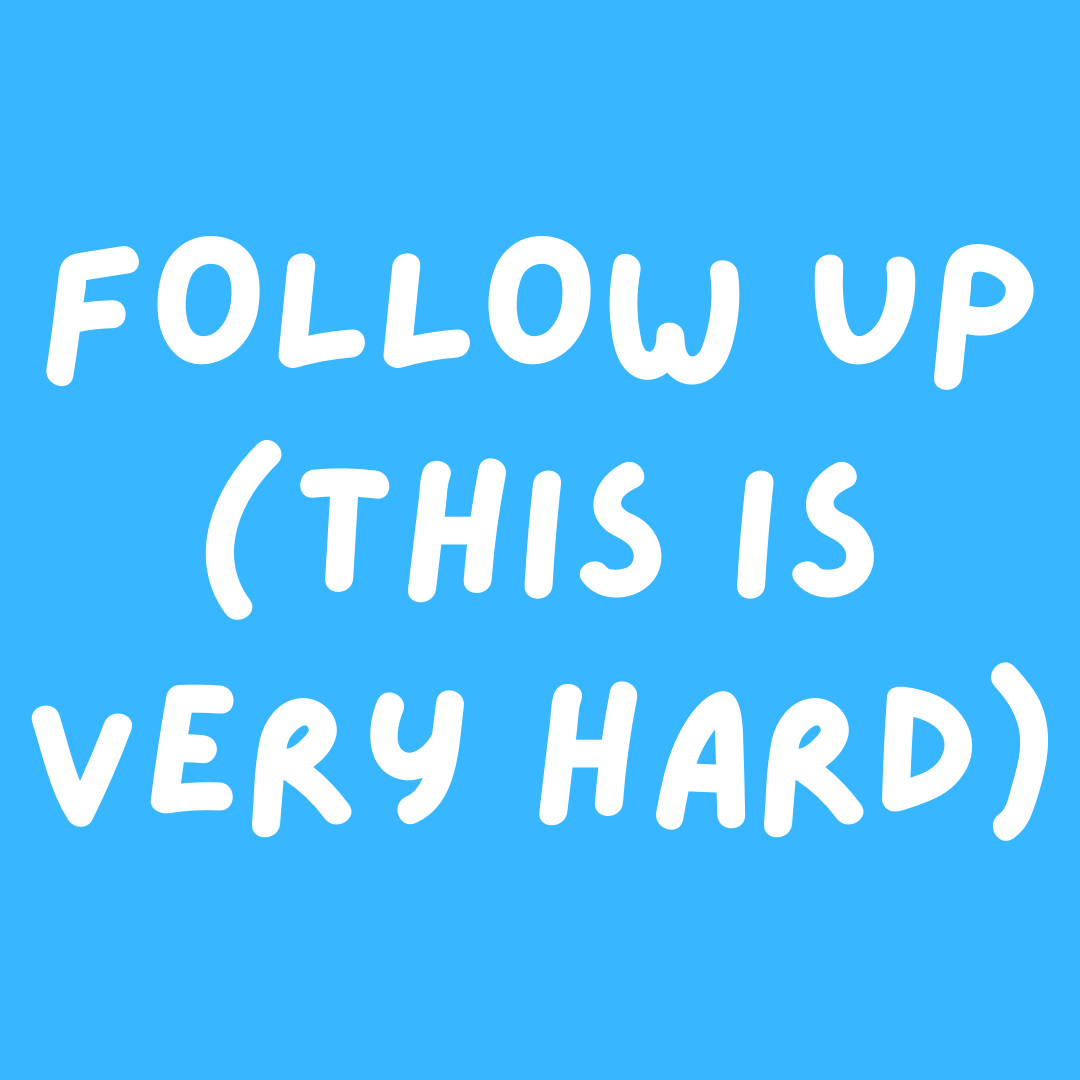 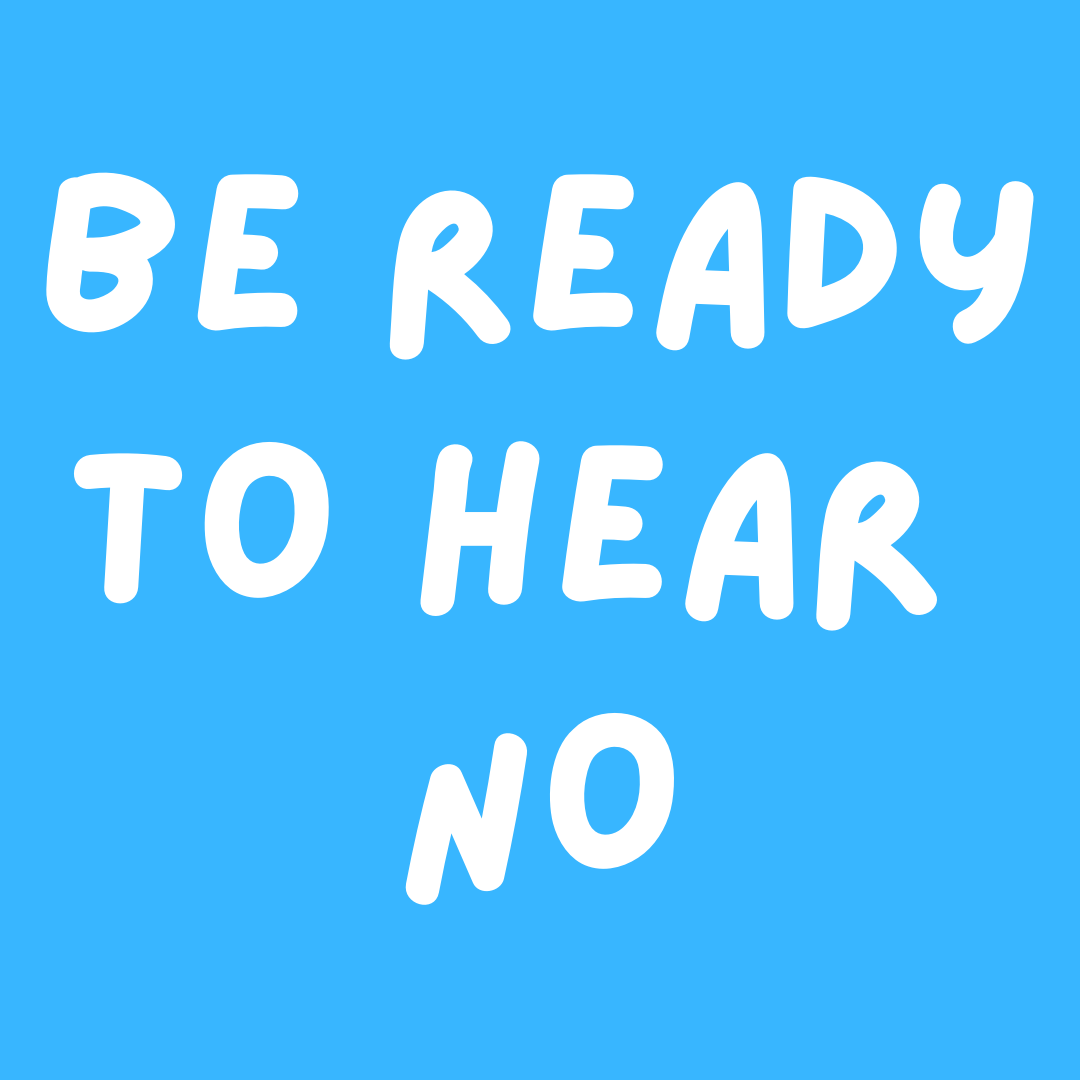 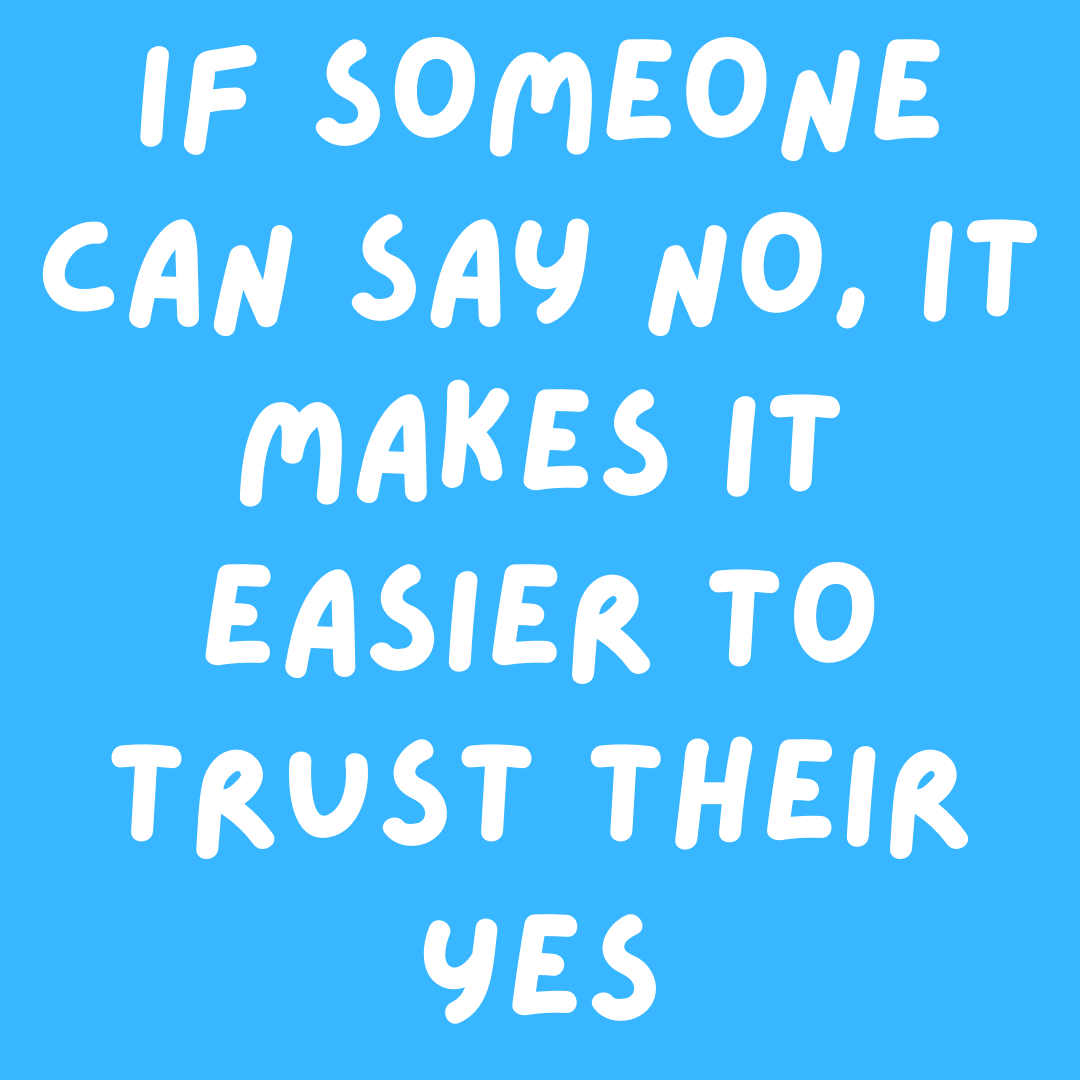 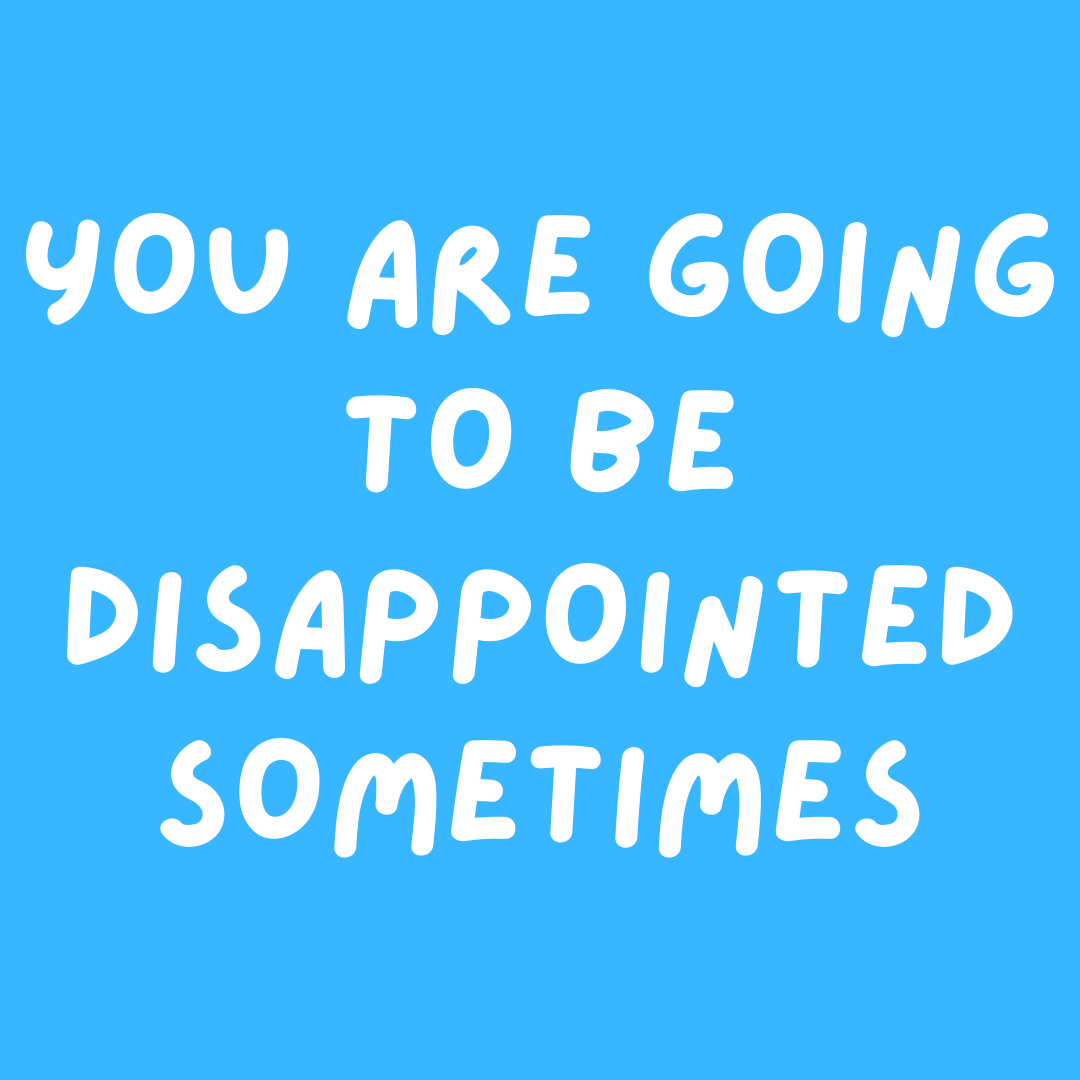 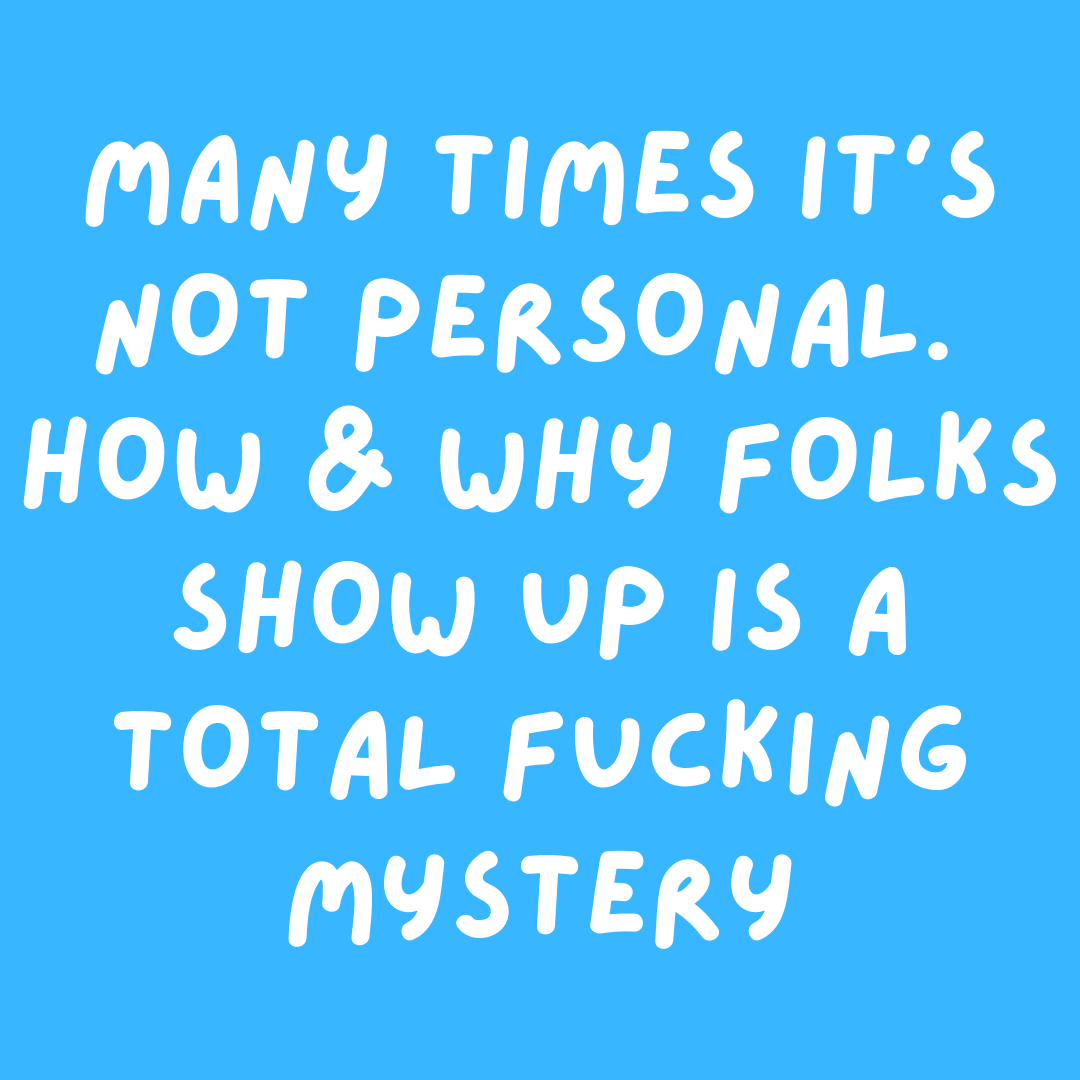 RESOURCES
http://www.kellidunham.com/resources-on-accepting-help/